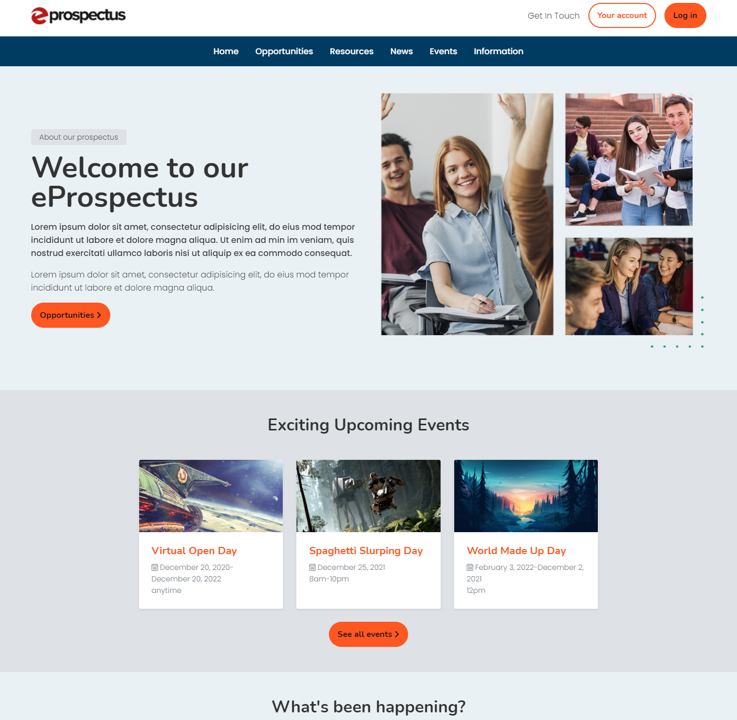 How to Search & Apply
Guide for Learners v2.0
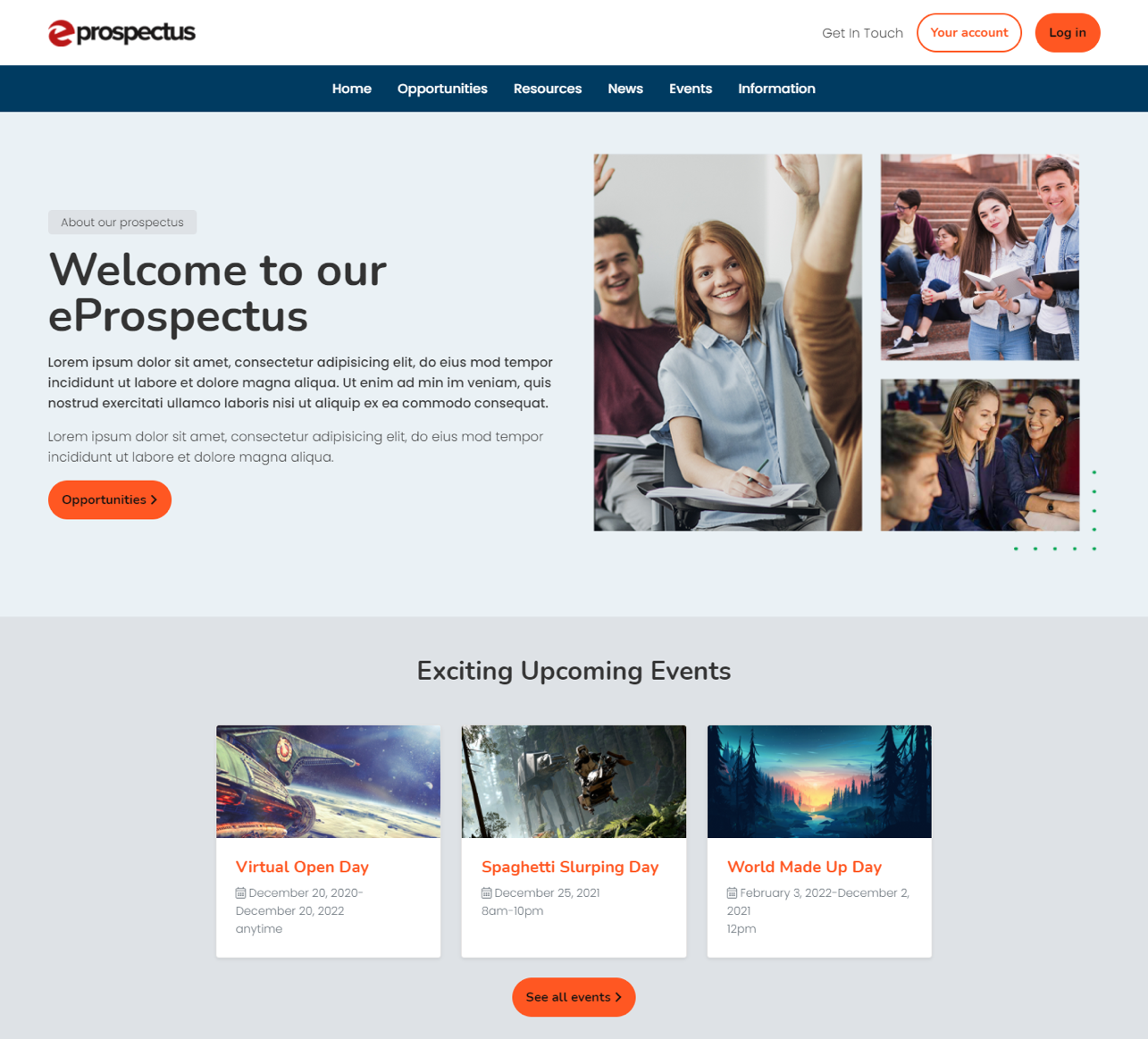 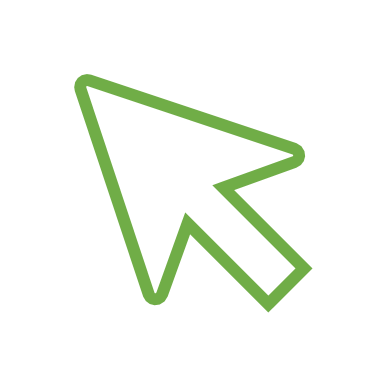 [Speaker Notes: Open a browser and navigate to the site, the address is xxxxxx  Our site may look a little different to this but the process is the same.

[click] From the homepage you need to click on Log In]
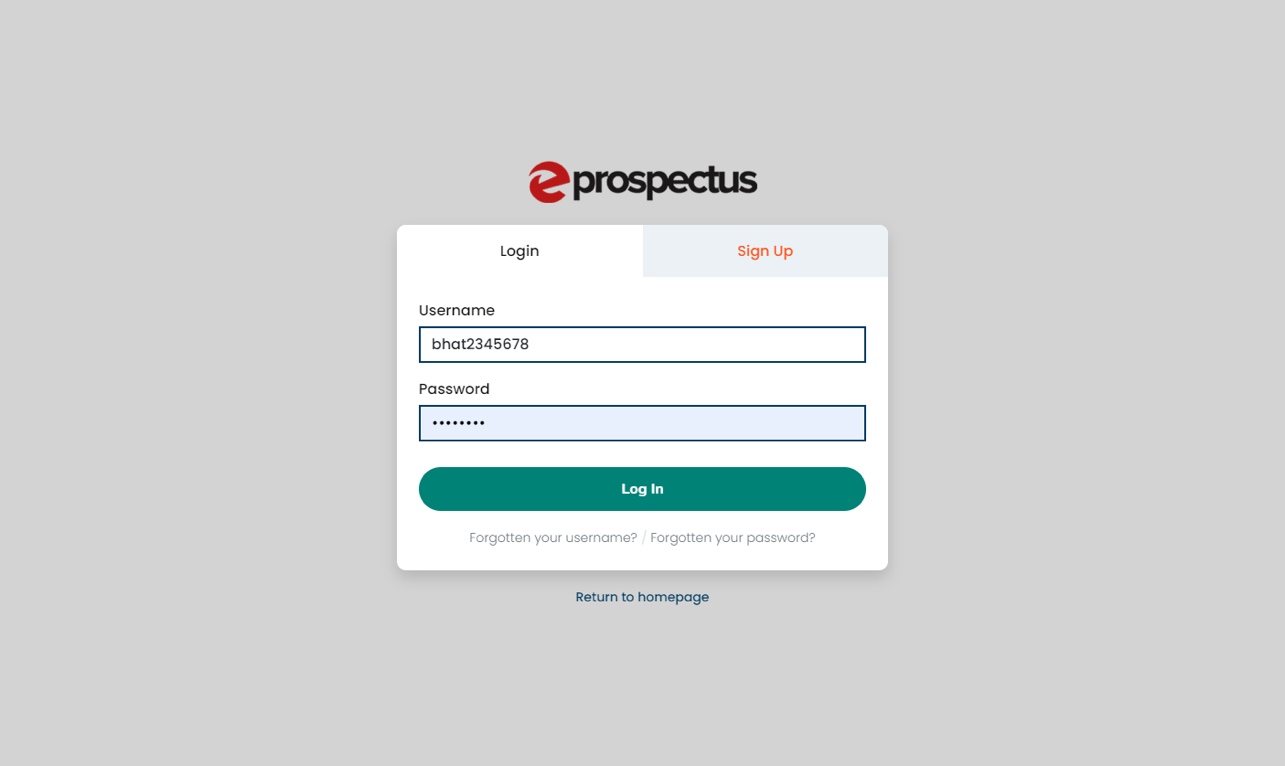 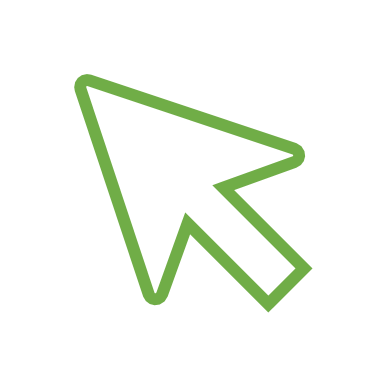 [Speaker Notes: [click] You then need to enter the username and password details you have been/will be given.

[click] Then click the Login button.]
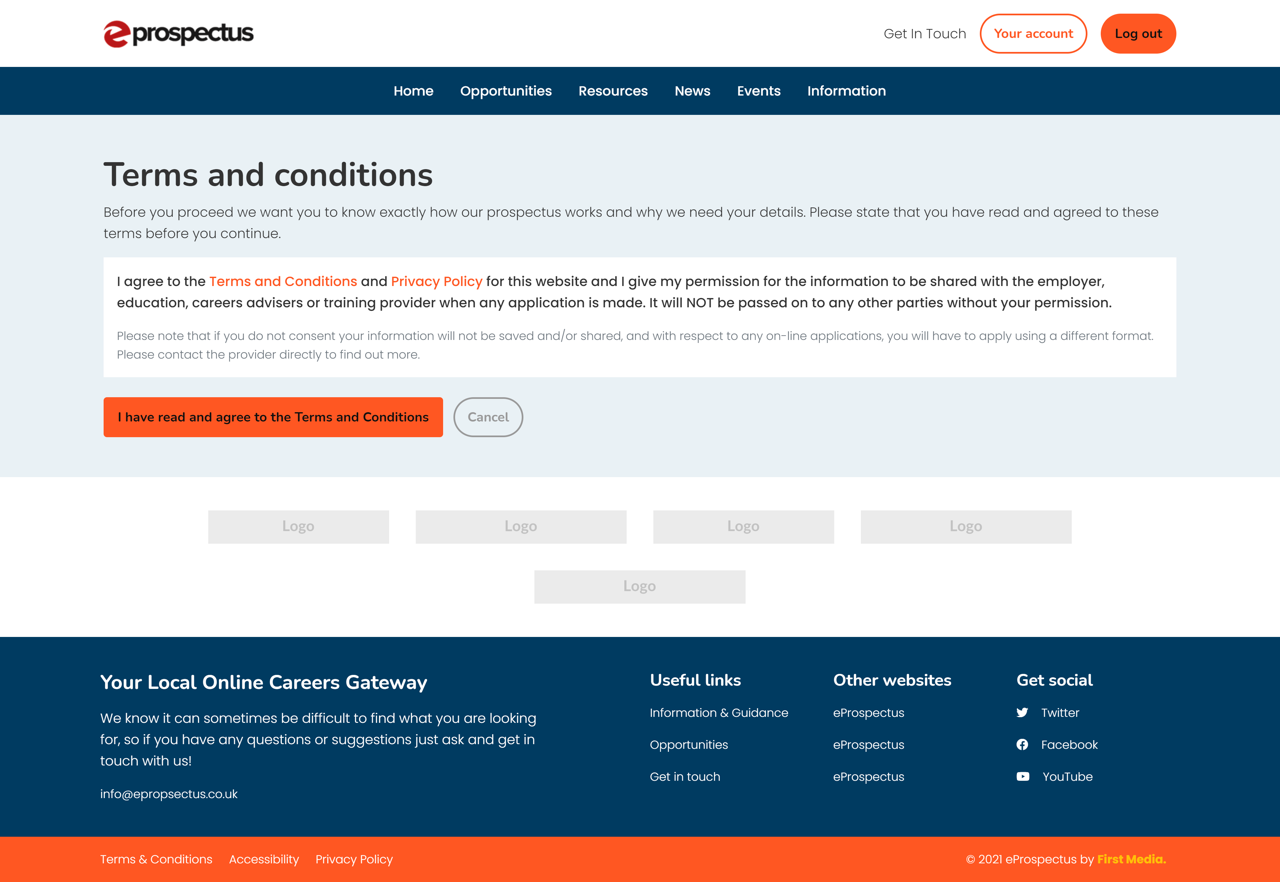 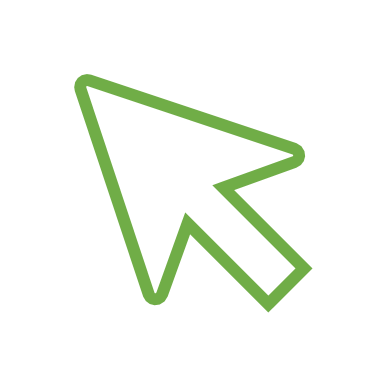 [Speaker Notes: Read the terms and conditions.
[click] Then click on the Agree button.]
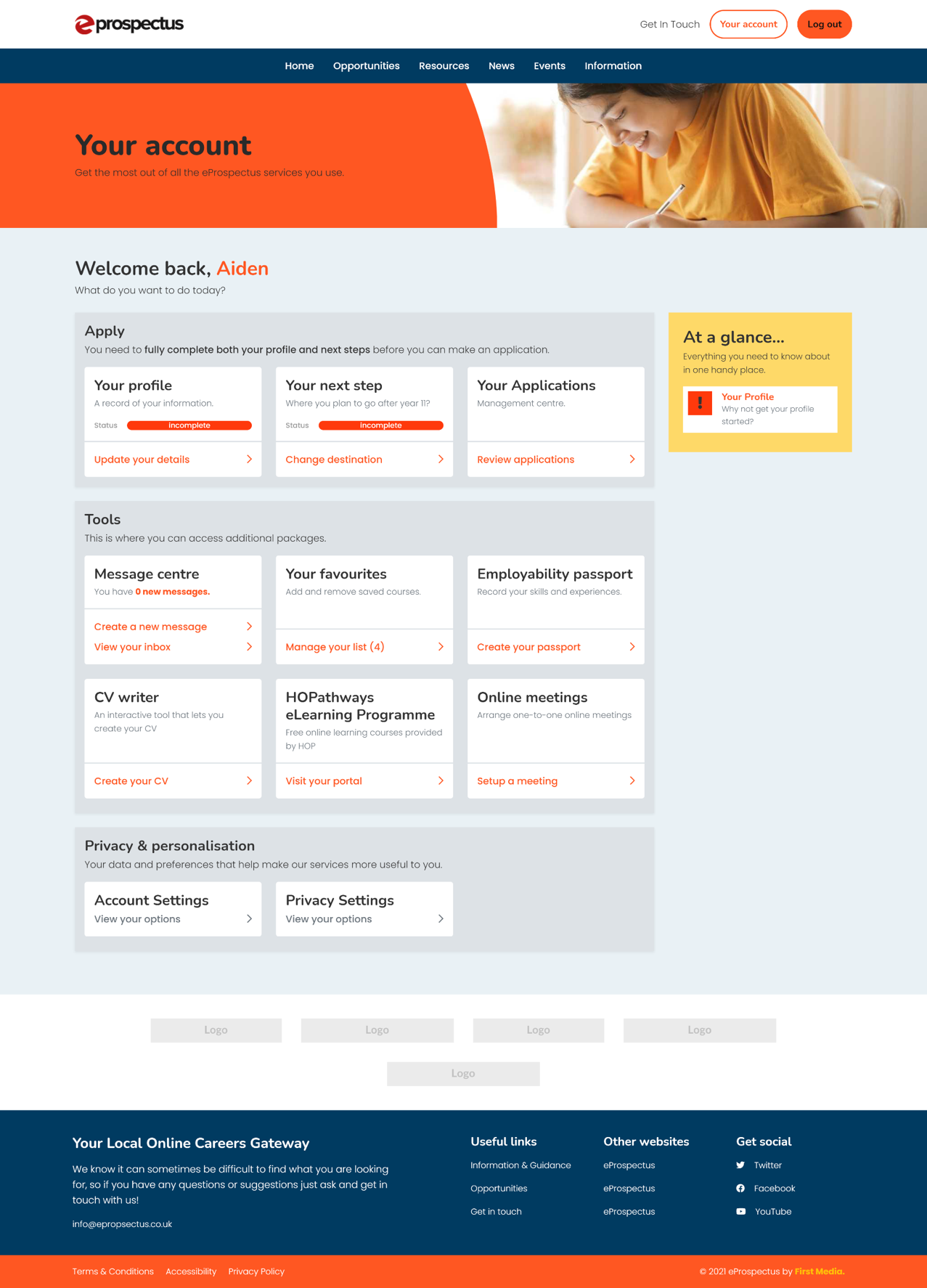 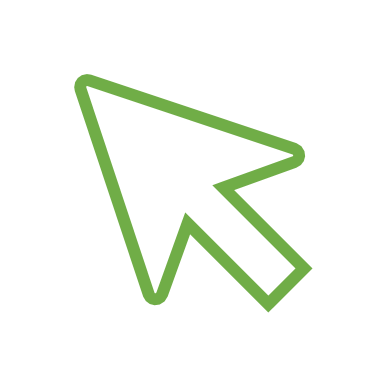 [Speaker Notes: This is the Your Account page where you can review your template and make applications.

We are going to start by filling in our profile. 

[click] To do this click on the Your Profile button]
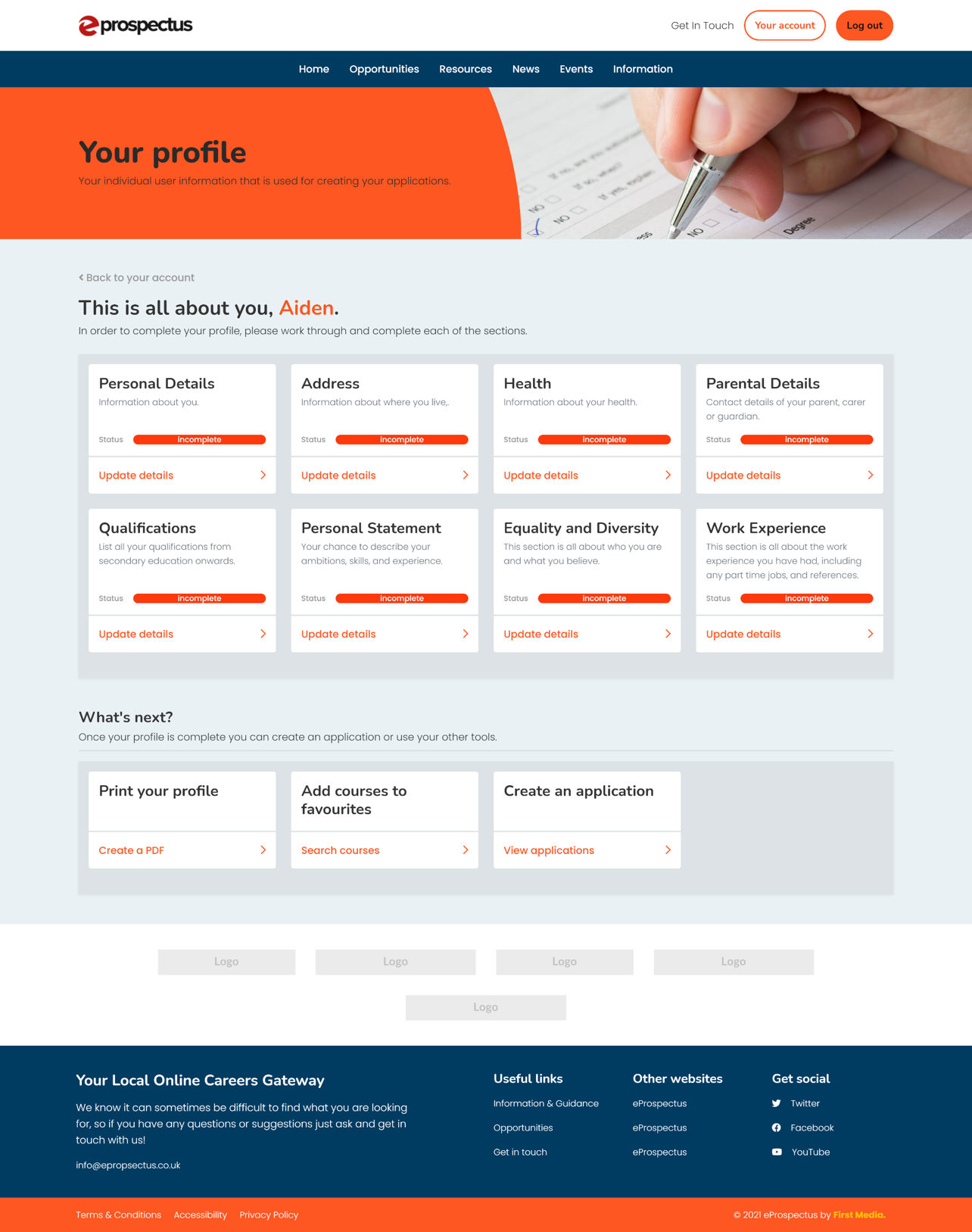 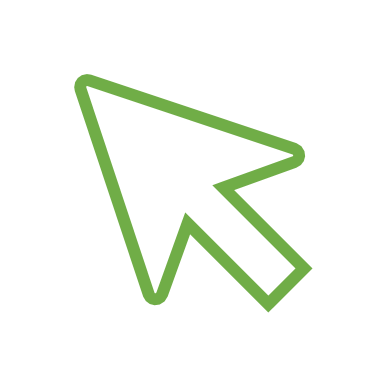 [Speaker Notes: Here you can see the sections that make up the profile, you need to work through all of them to finish your profile.

[click] We will start with Personal Details.]
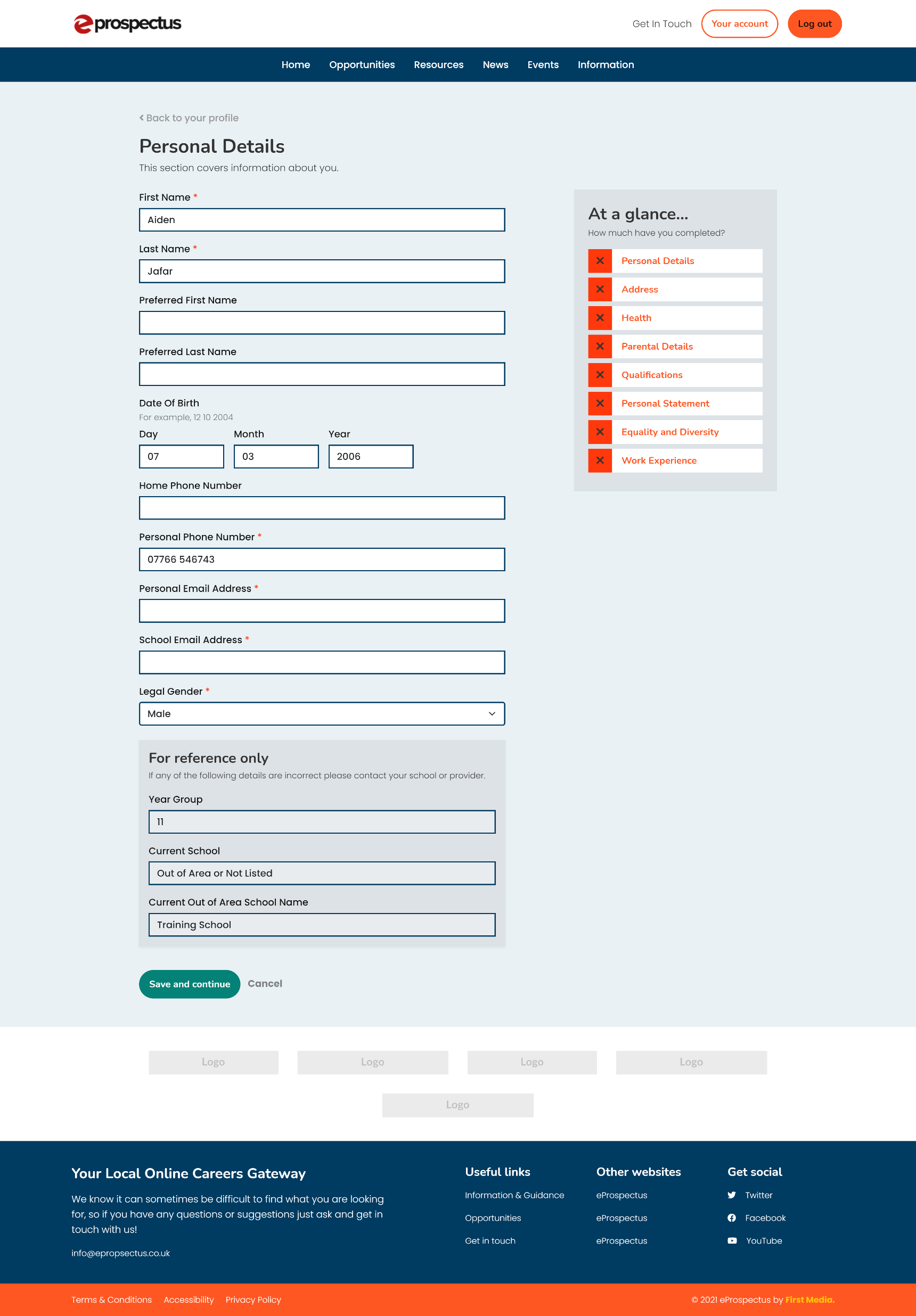 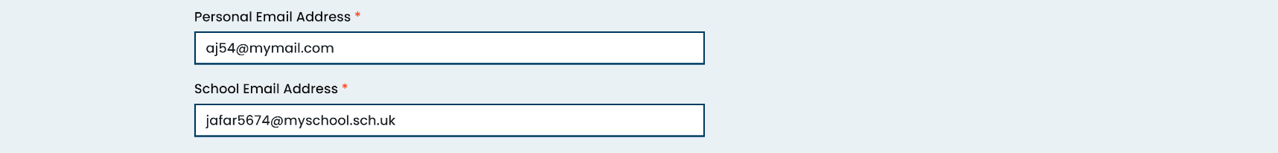 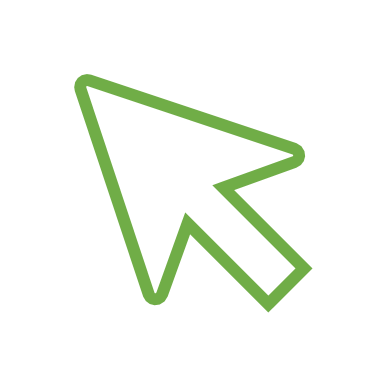 [Speaker Notes: You need to review each field and update or add information where necessary.

[click] You need to make sure you add an email address – it is a good idea to add a personal one too so you can receive updates on your applications after you have left school and your school email address ceases. [click] 

[click] When you have finished all the fields click the Save and Continue button.]
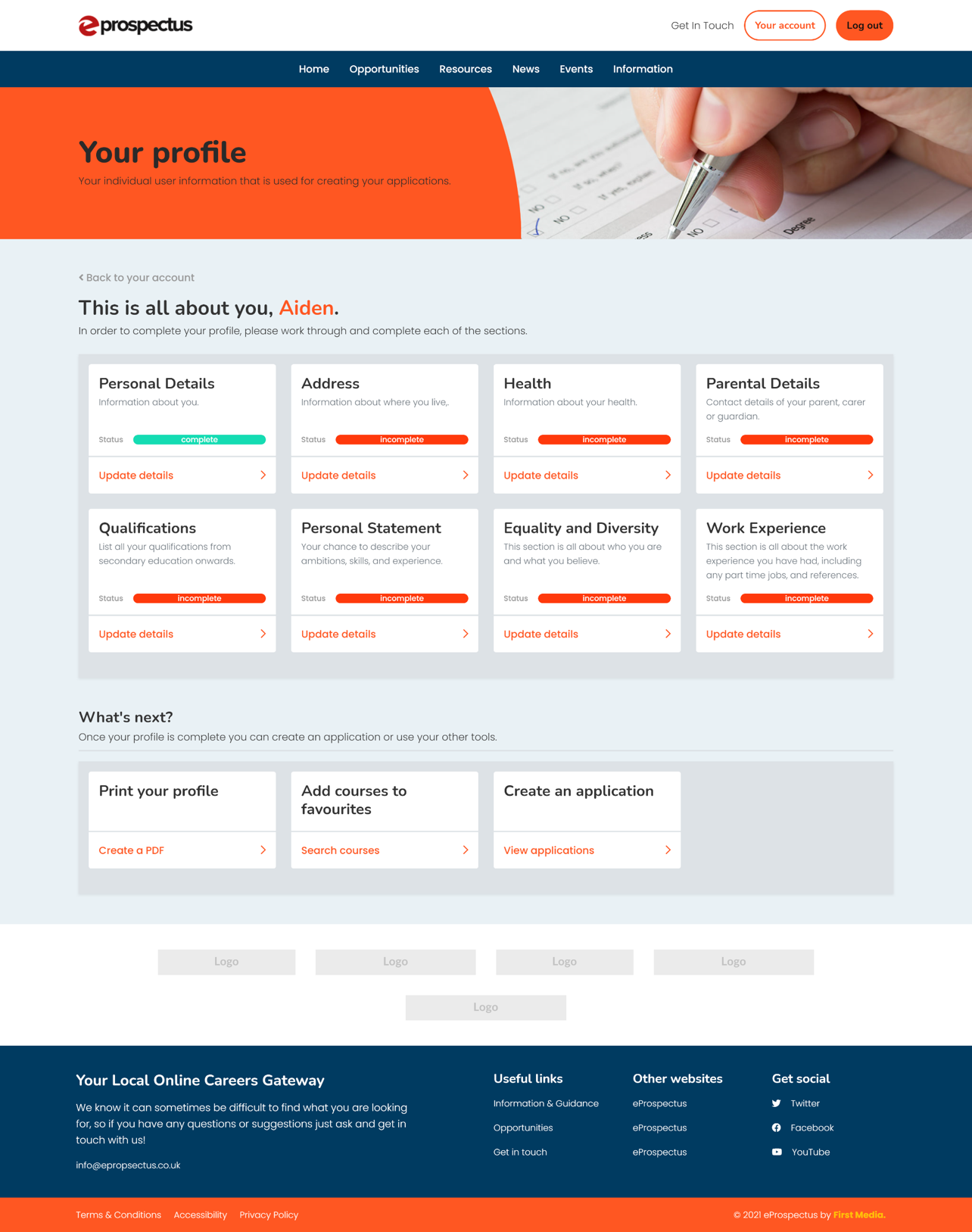 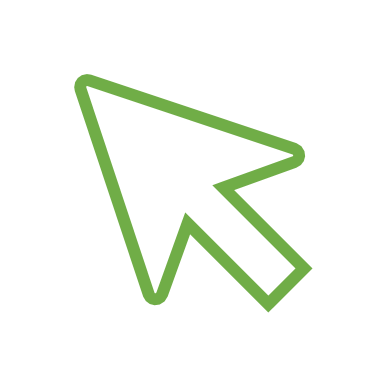 [Speaker Notes: You can see the green progress bar which shows the first part is complete.

[click] Now we will look at the Address Information]
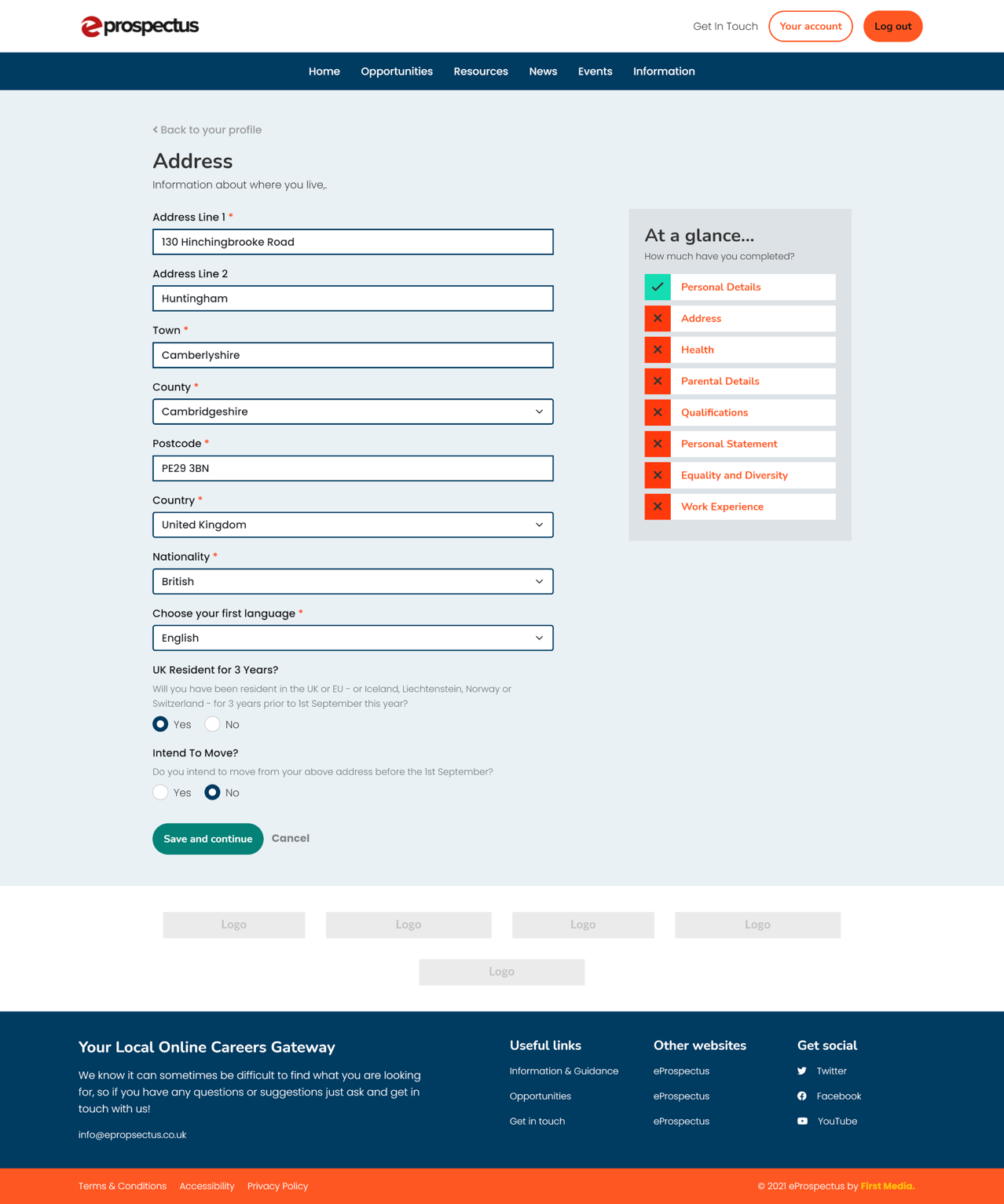 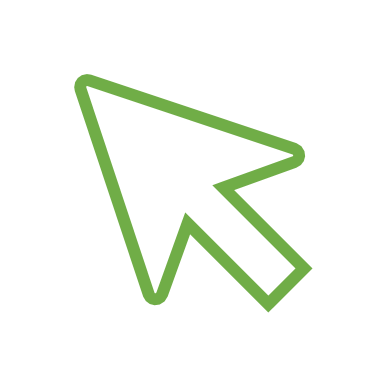 [Speaker Notes: Fill in your details [click] 

[click] When you have finished all the fields click the Save and Continue button. [click]]
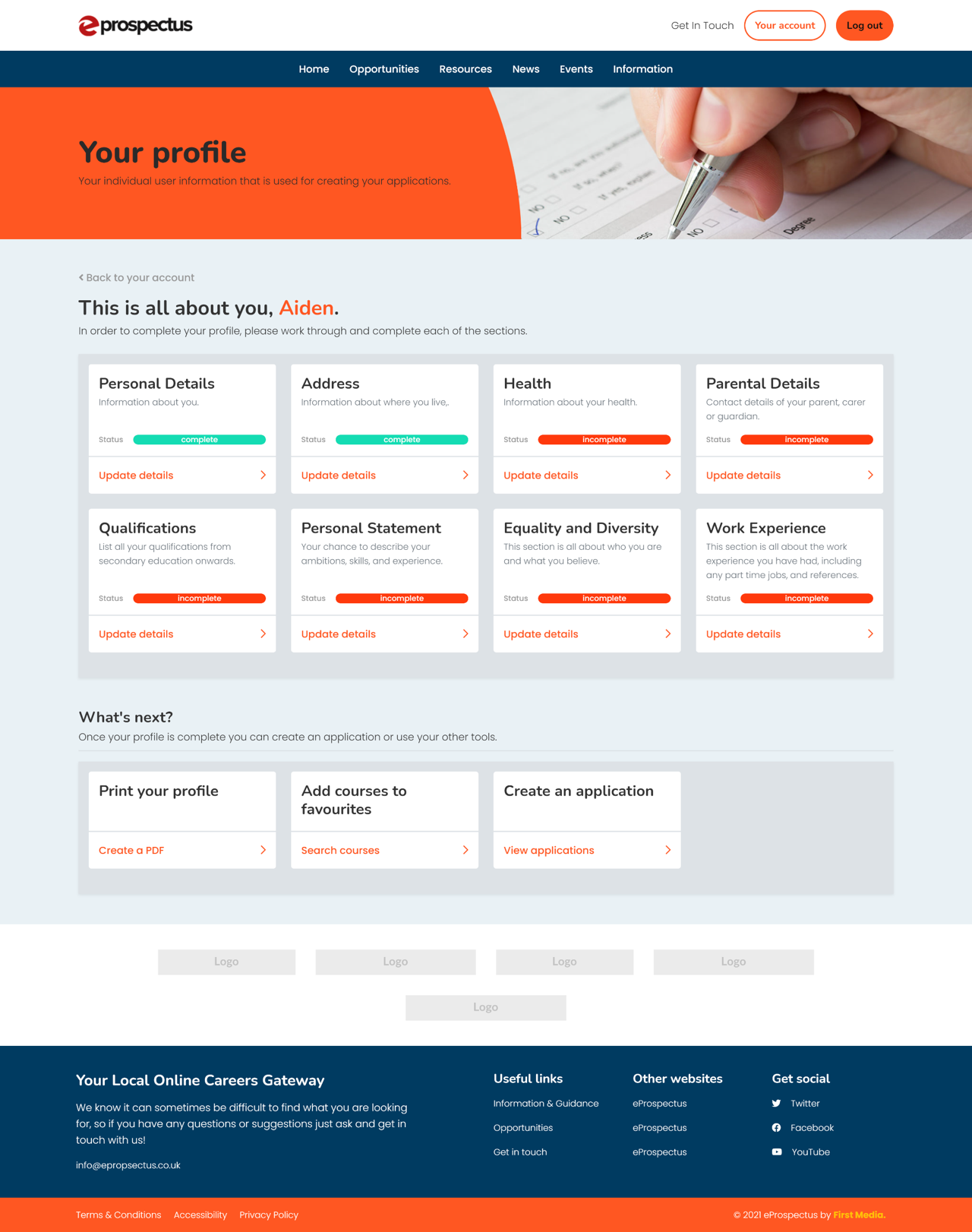 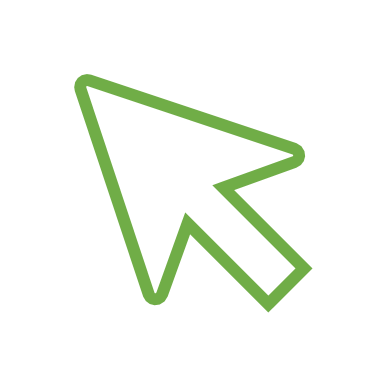 [Speaker Notes: [click] Now we will look at the Health Information]
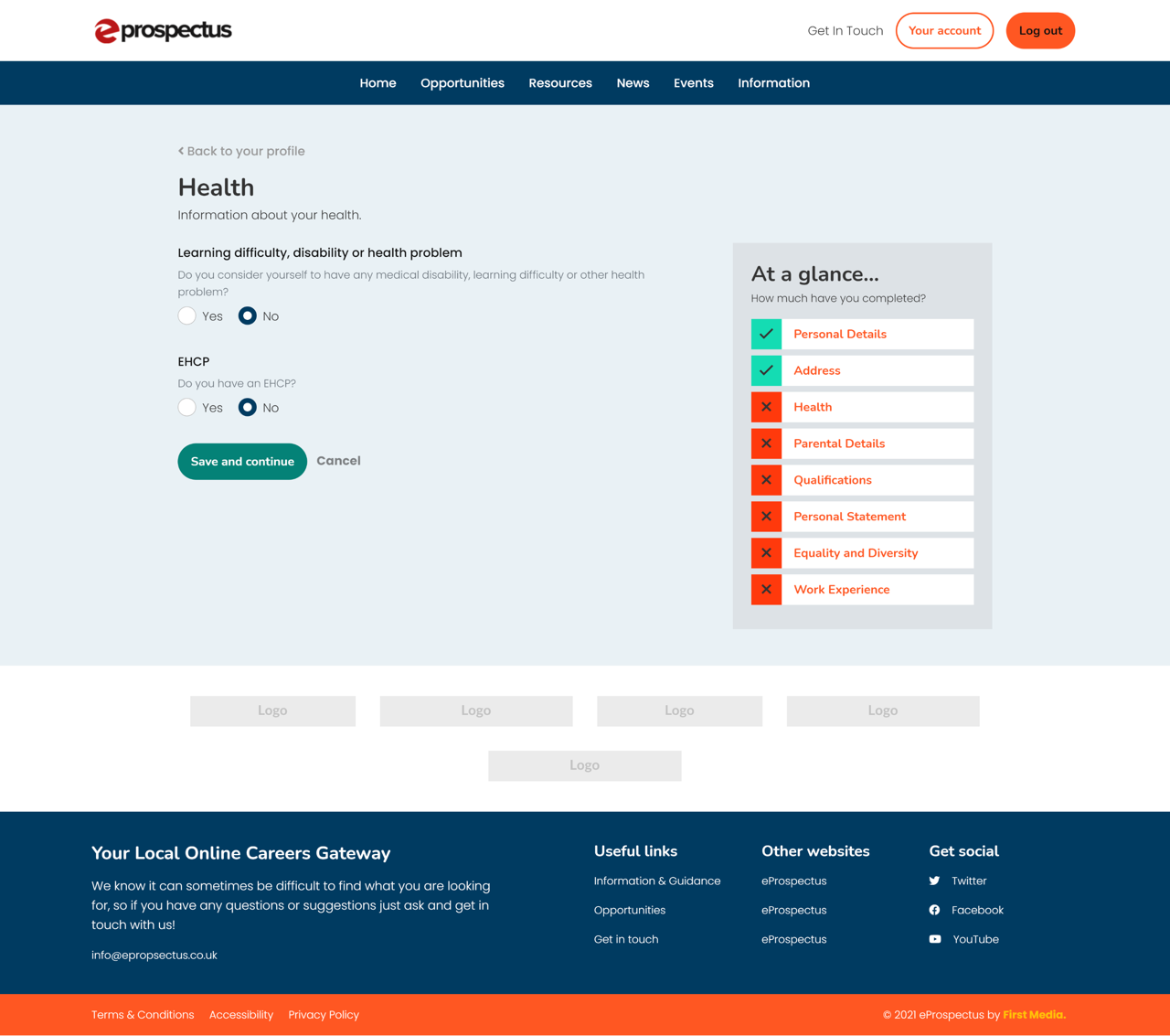 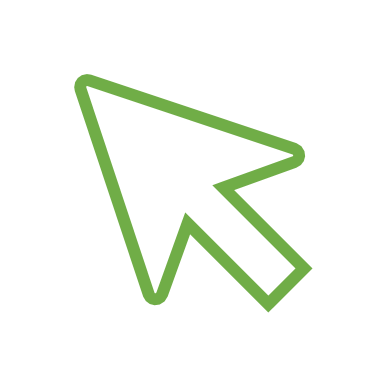 [Speaker Notes: Indicate if you have any learning difficulty, disability or health problem and whether you have an EHCP or not.

[click] When you have finished all the fields click the Save and Continue button. [click]]
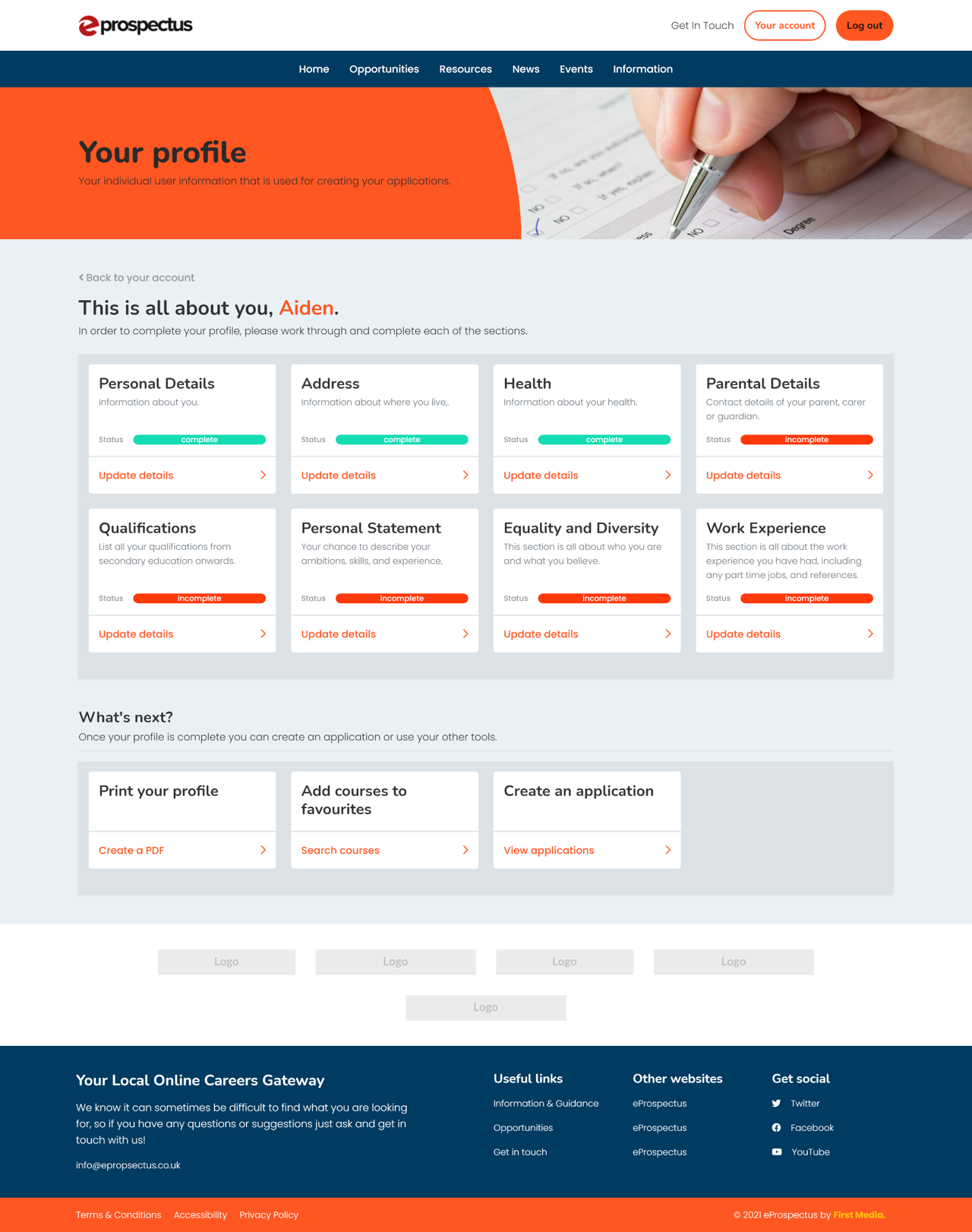 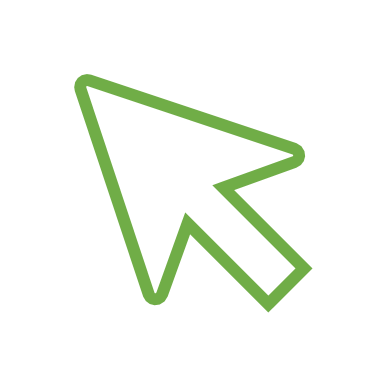 [Speaker Notes: [click] Now we will look at the Parental Information]
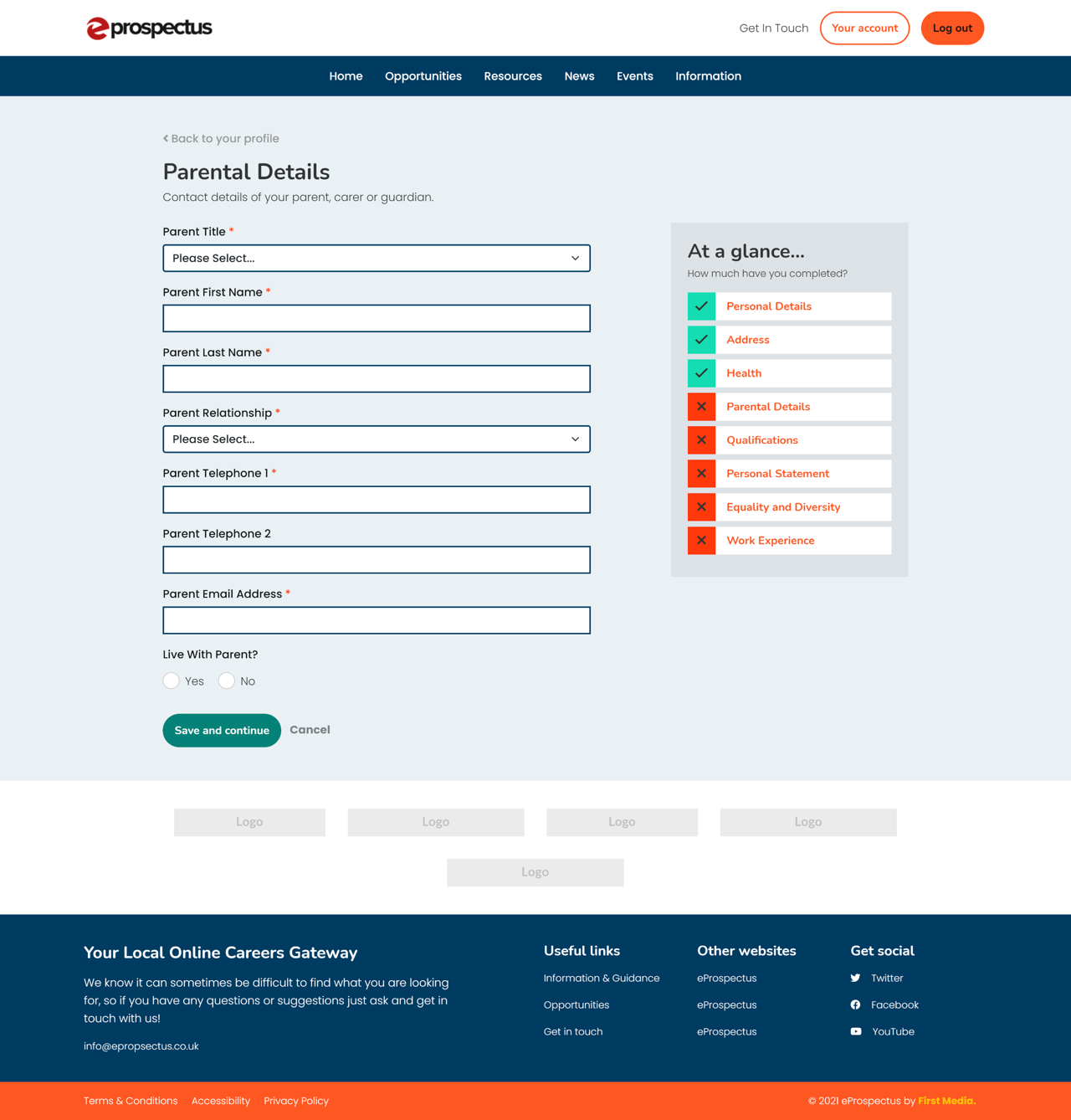 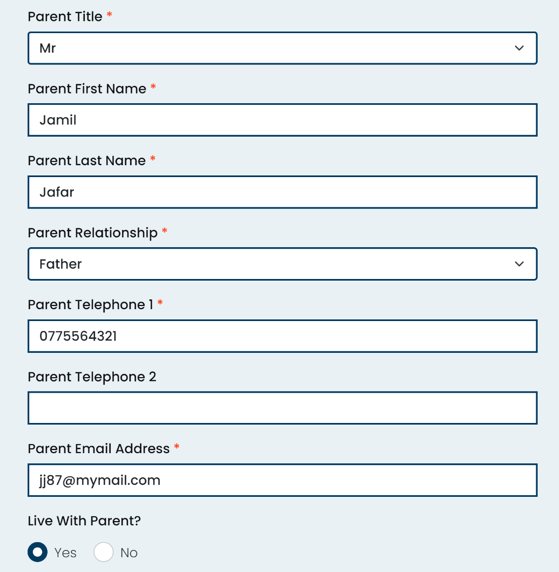 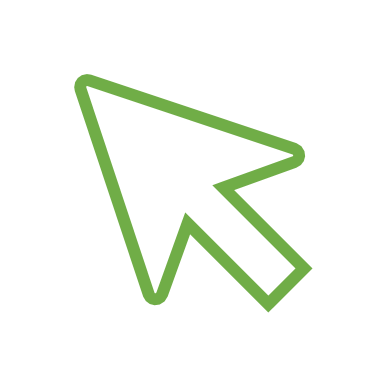 [Speaker Notes: [click] Fill in the details [click]]
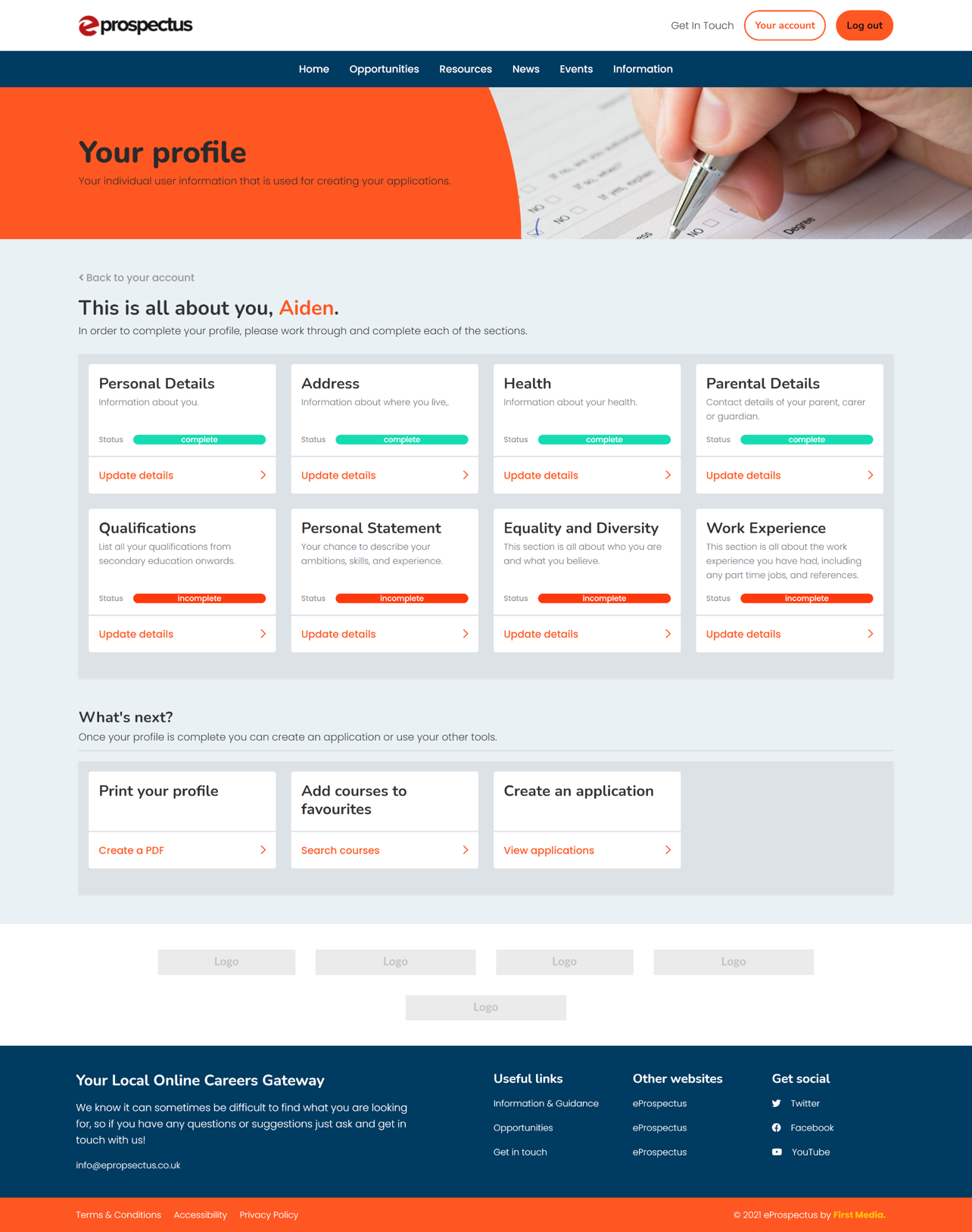 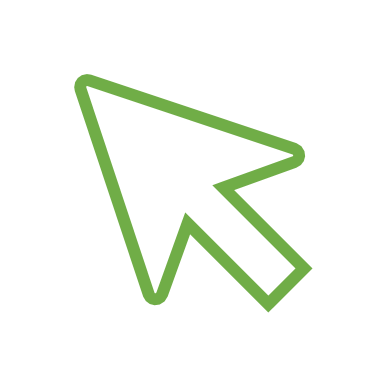 [Speaker Notes: [click] Next we have your predicted grades.]
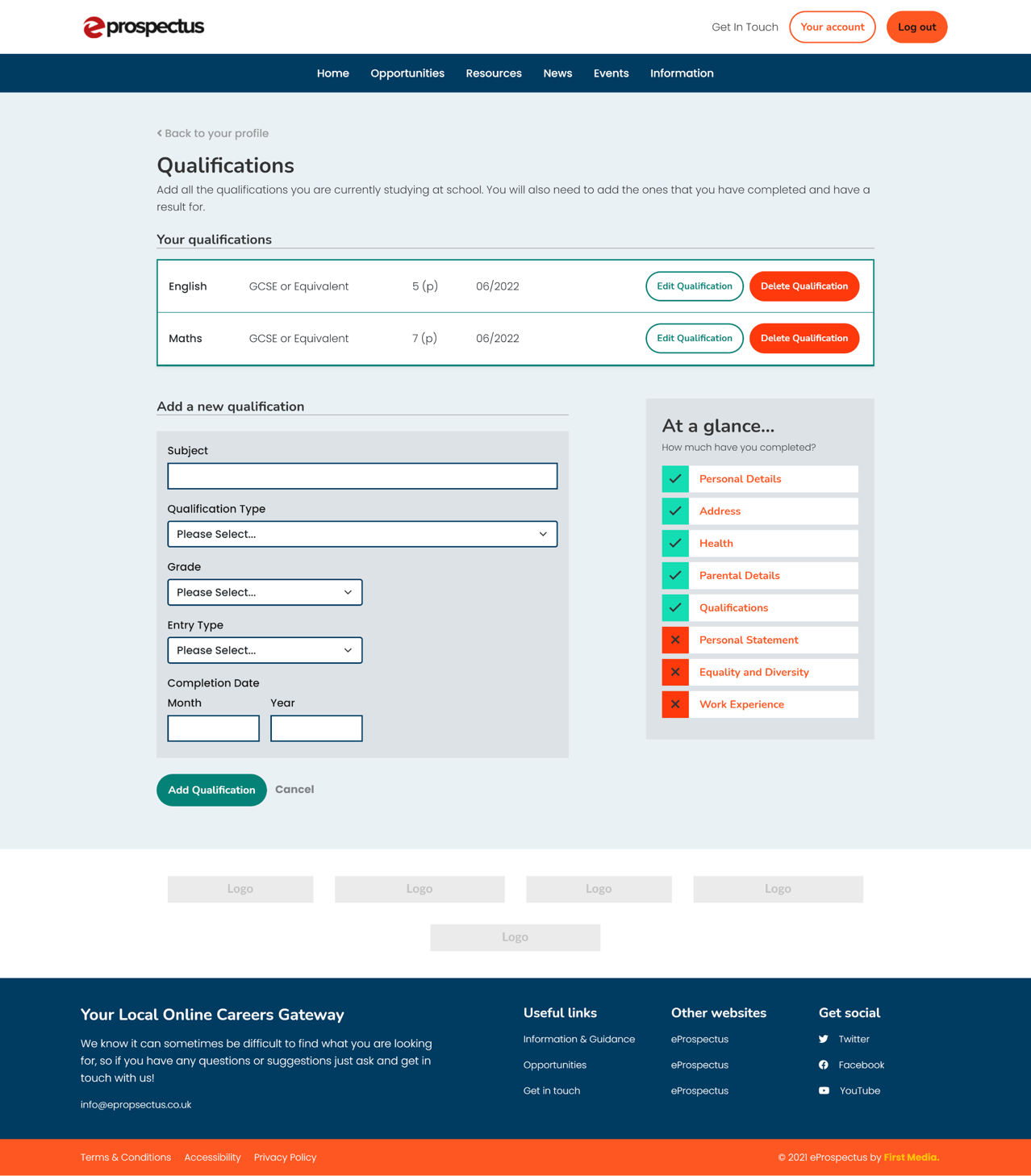 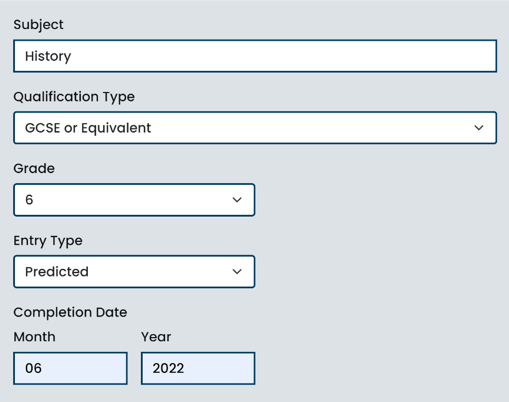 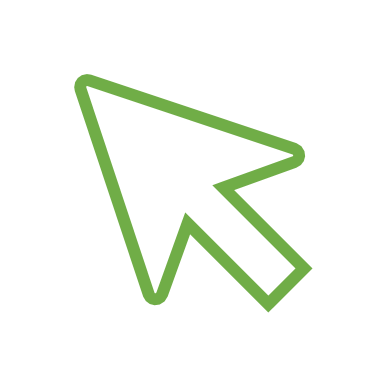 [Speaker Notes: [Your grades will have be uploaded by the school- please skip this section]]
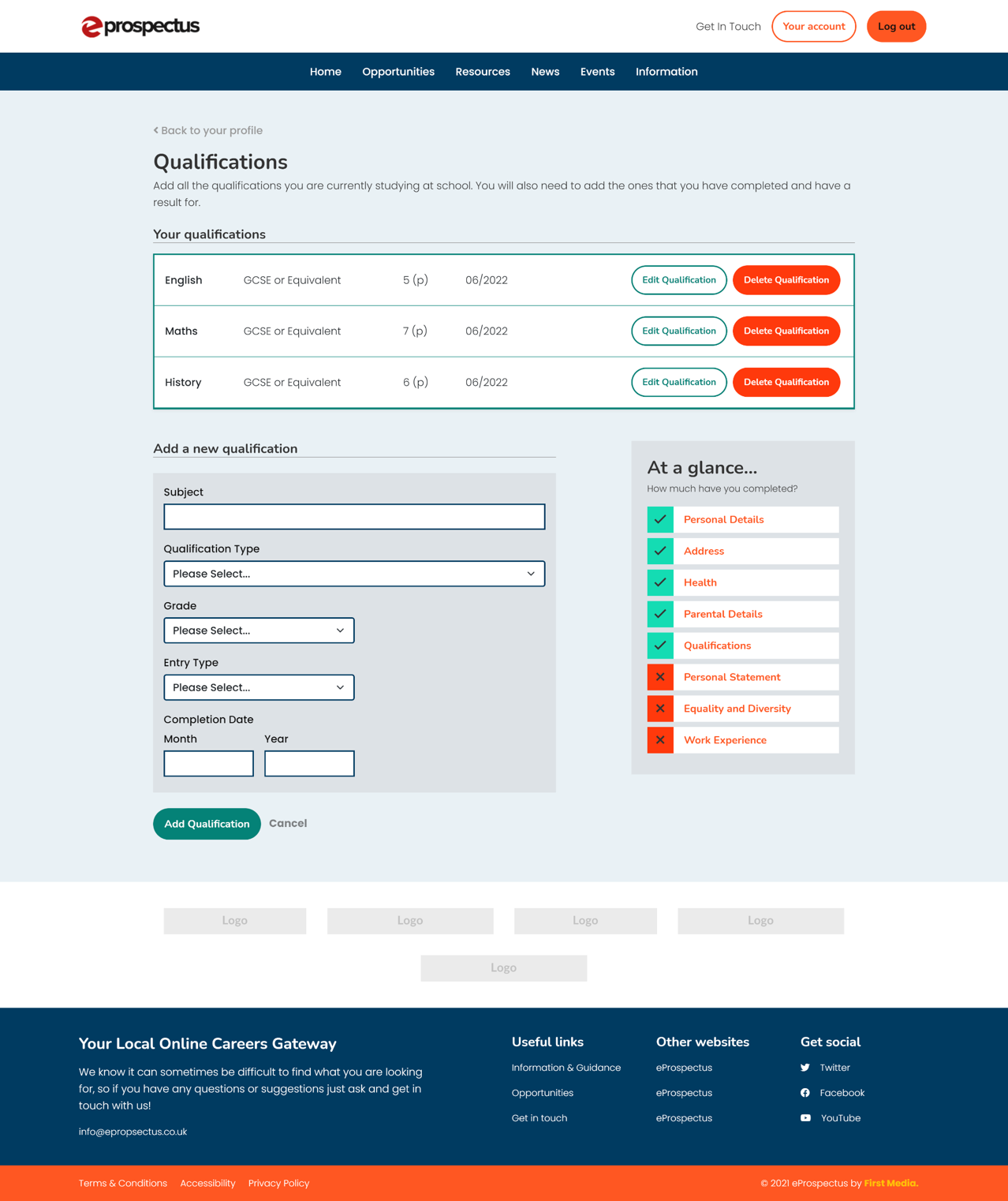 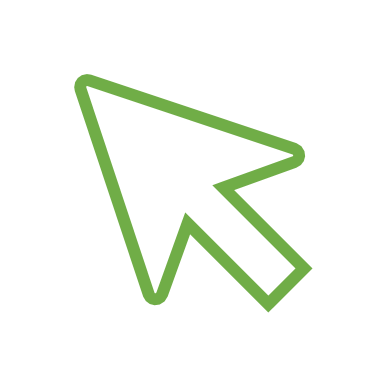 [Speaker Notes: You can see it has been added to the list – do this for all your grades.

[click] When you have finished click the back to profile link.]
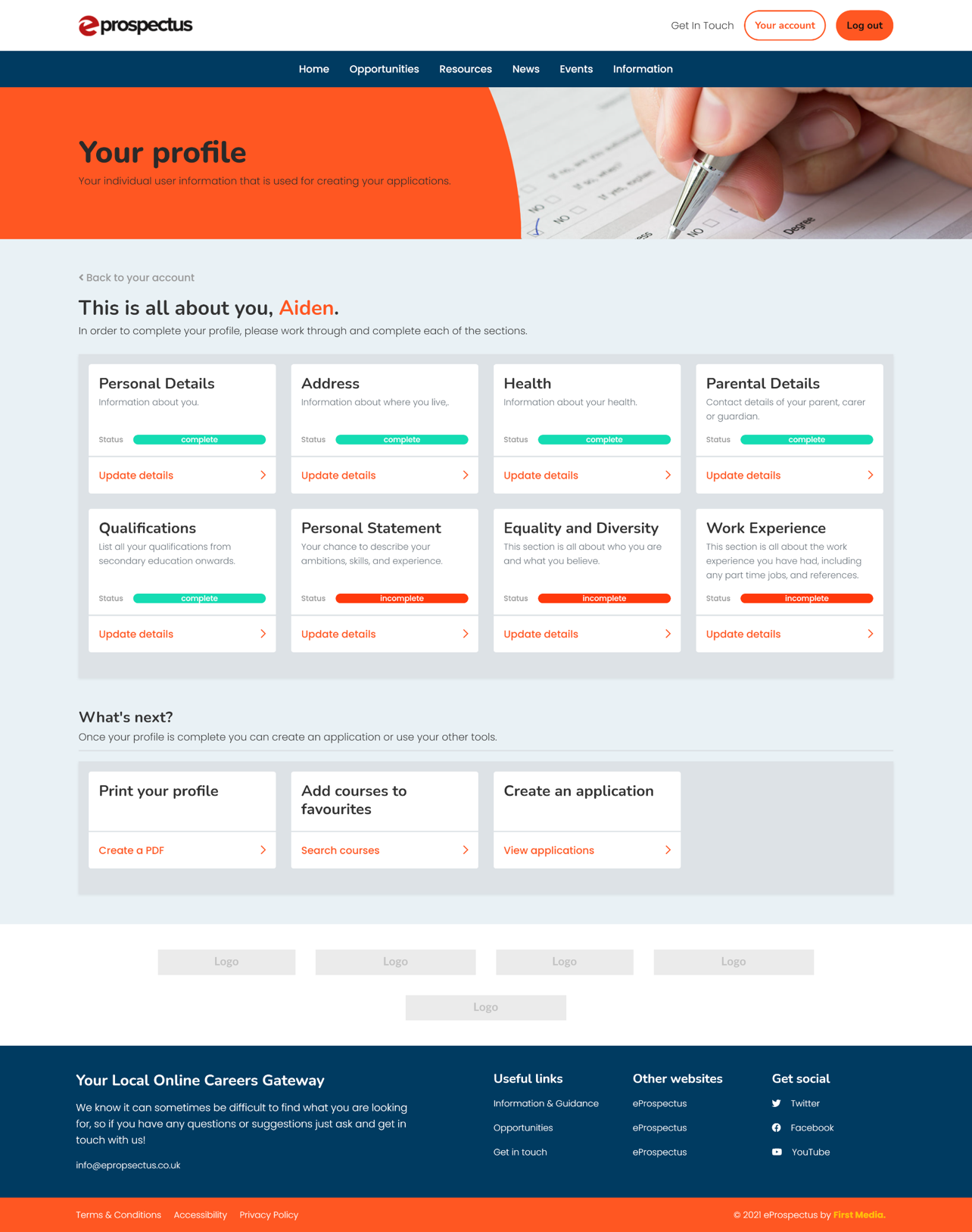 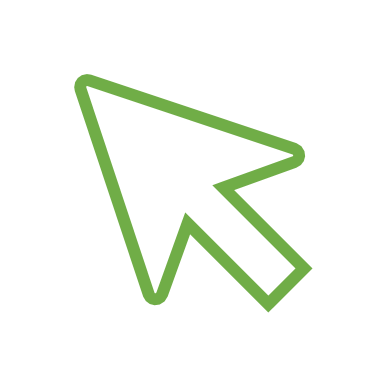 [Speaker Notes: [click] Personal Statement is next]
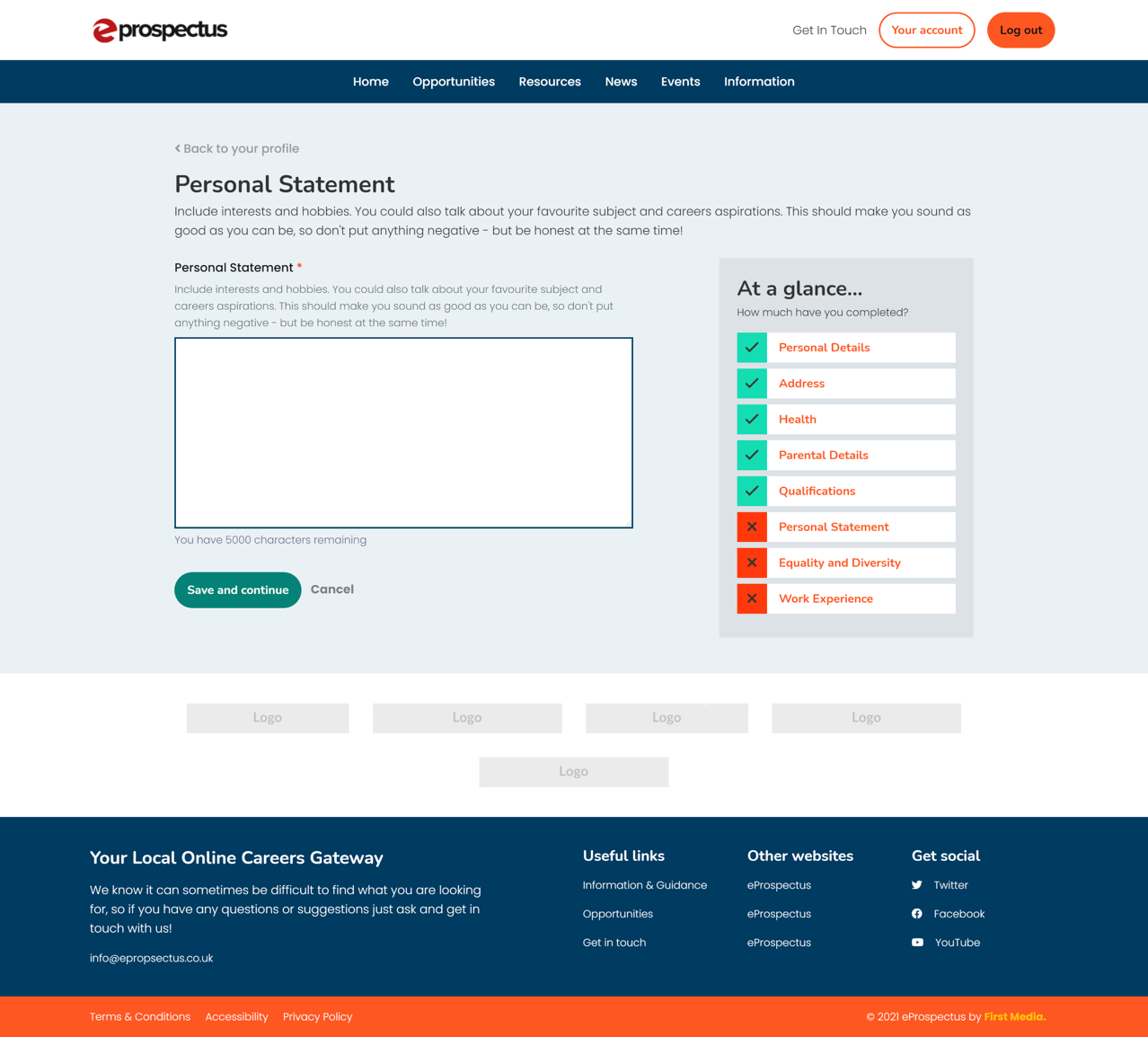 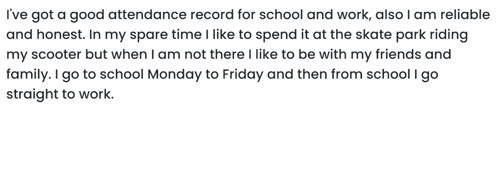 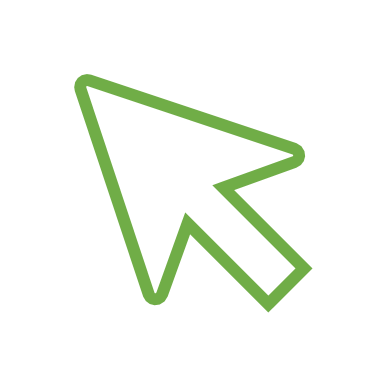 [Speaker Notes: Fill in your information or copy and paste from word.

[click] Remember to click the Save button.]
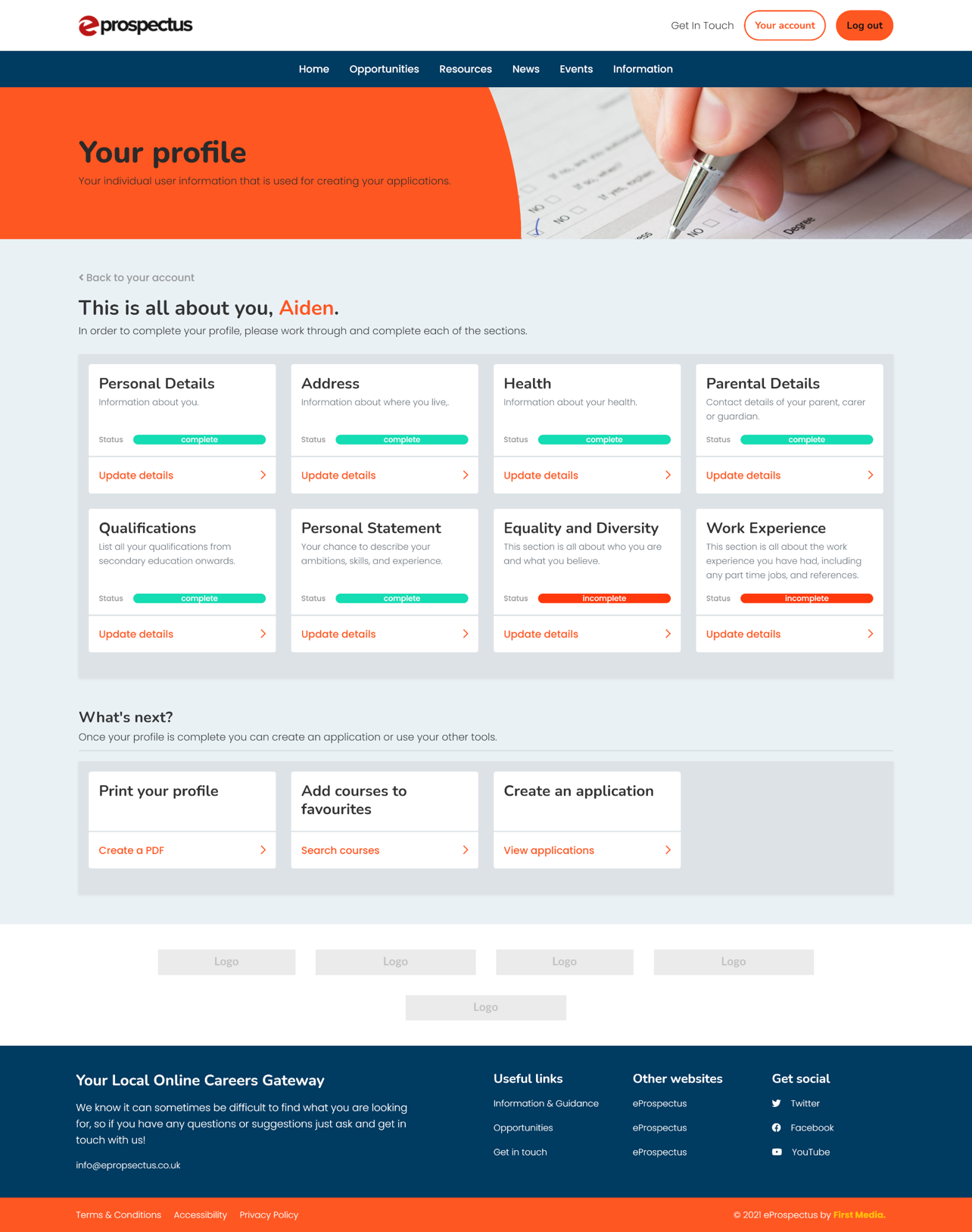 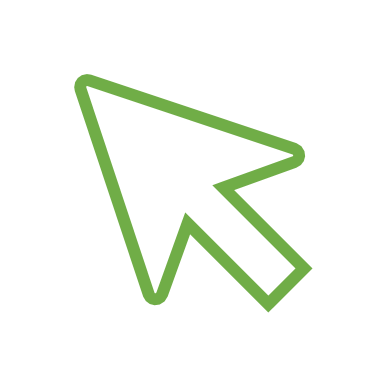 [Speaker Notes: [click] Now is Equality & Diversity.]
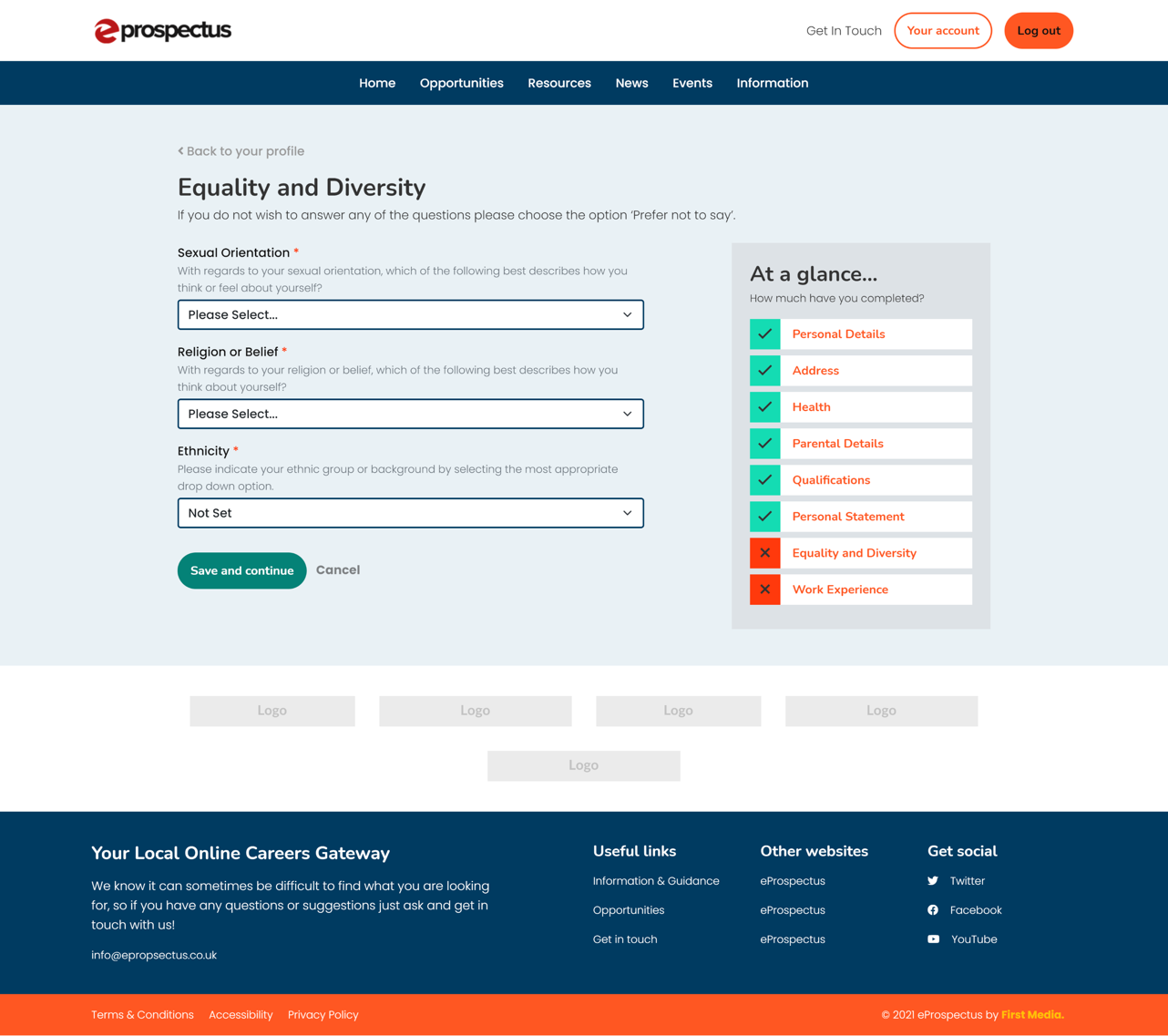 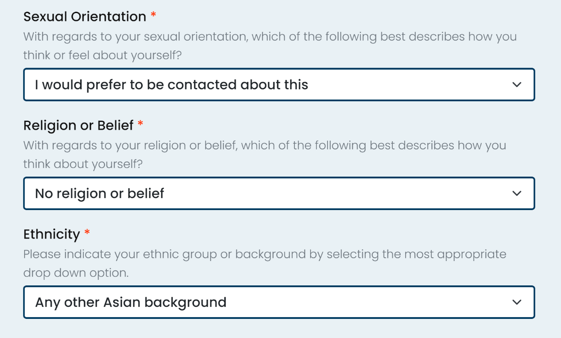 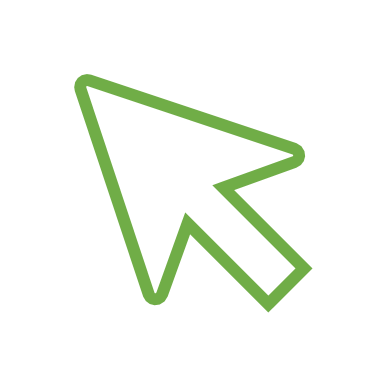 [Speaker Notes: [click] Choose the appropriate answer from the drop downs]
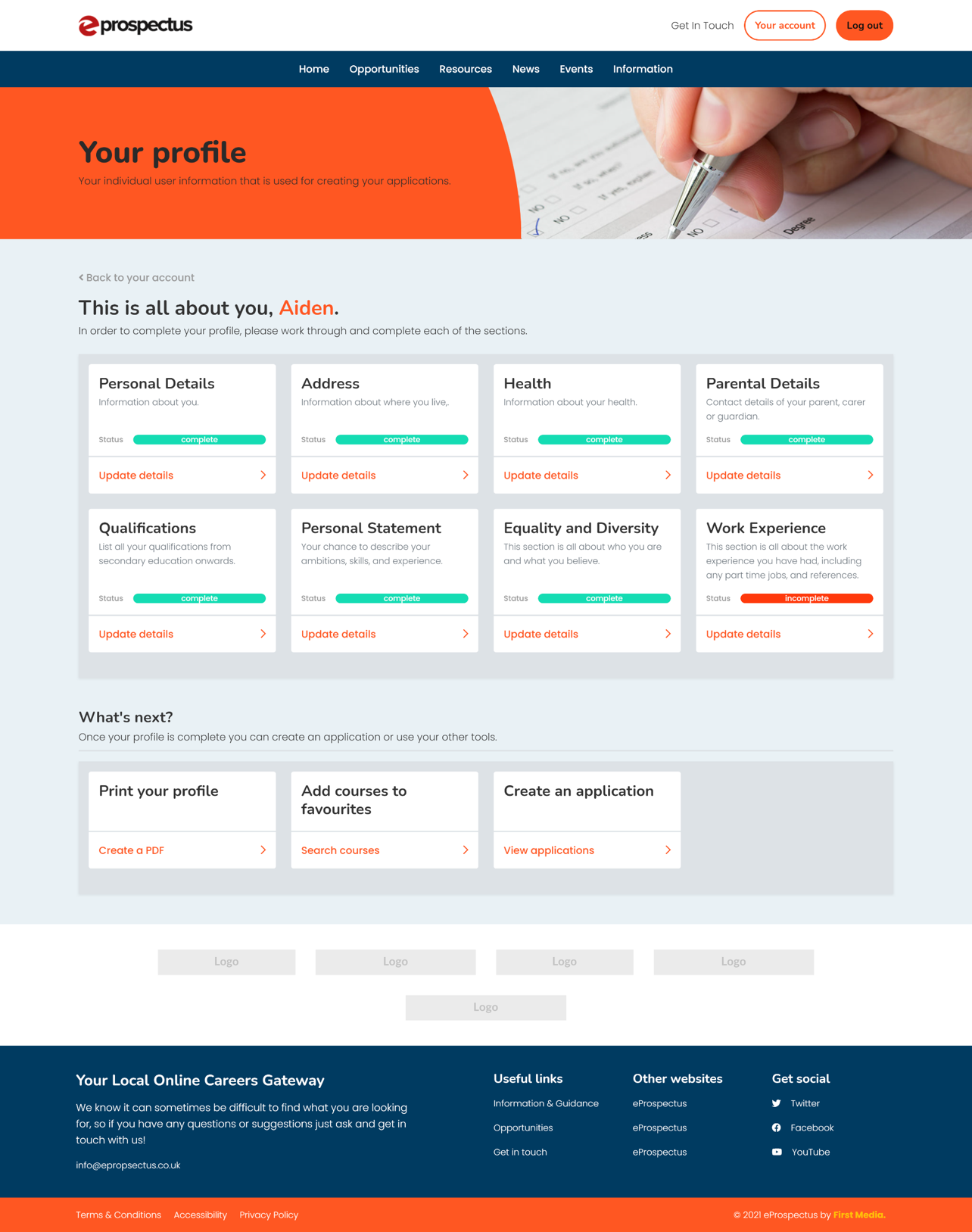 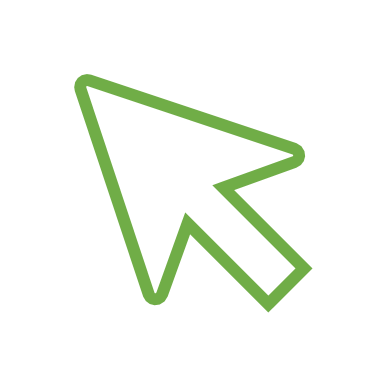 [Speaker Notes: [click] finally we have work experience.]
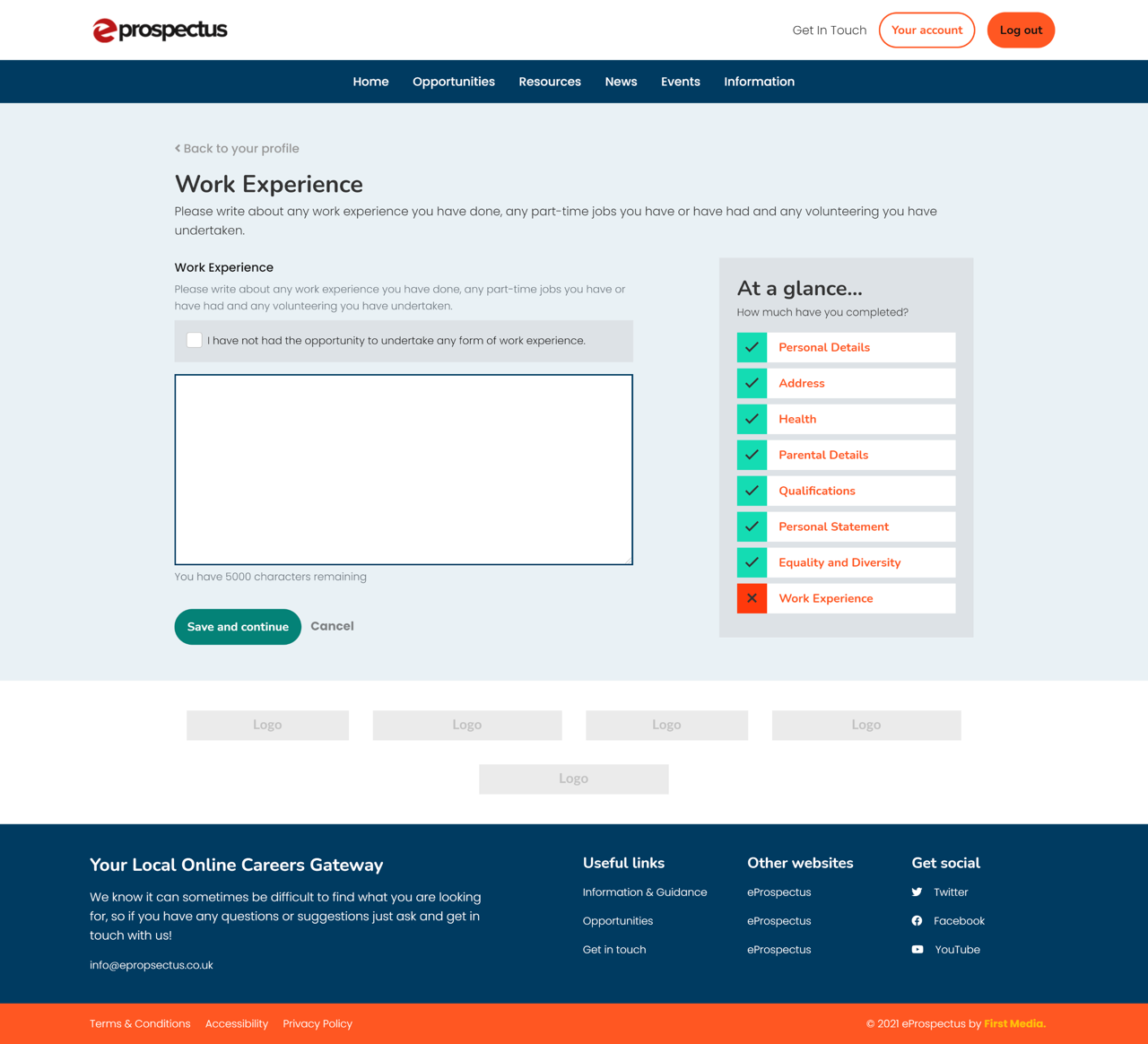 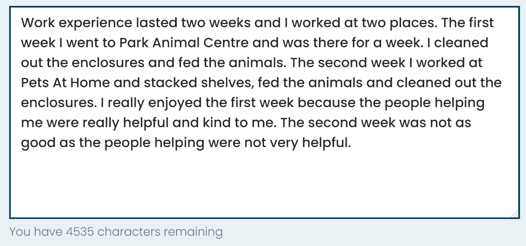 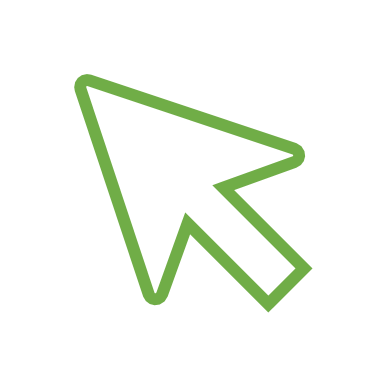 [Speaker Notes: Use this section to list any work experience, part time jobs or volunteering. 

If you haven’t had any then you can tick the checkbox at the top

[click] Otherwise fill in the information

Then click the Save button.]
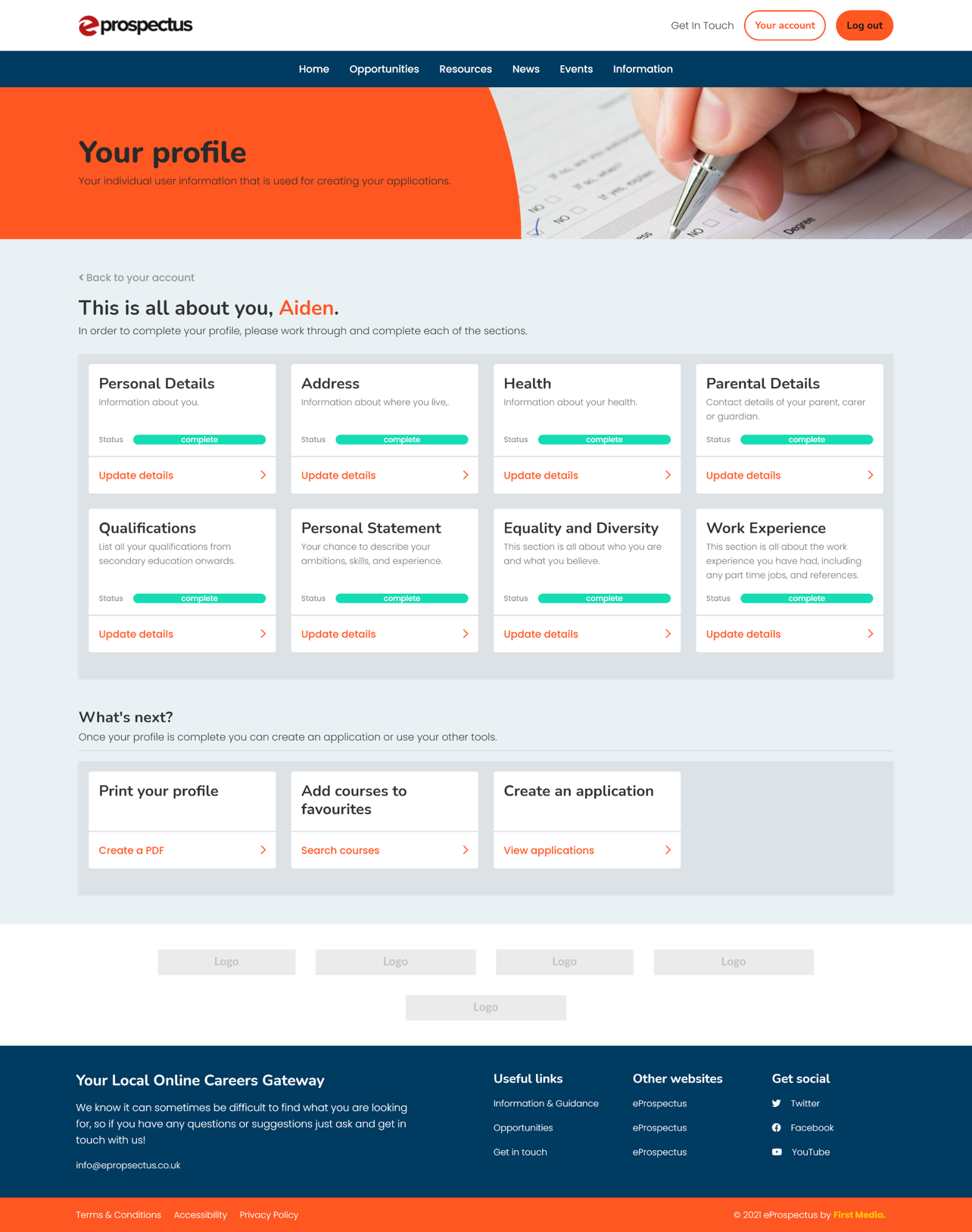 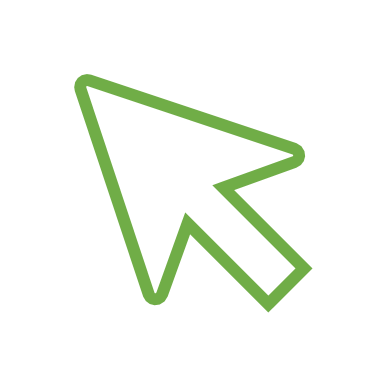 [Speaker Notes: All section are green so our profile is complete. Remember you can do it all in one go or build it up over several weeks.

[click] Next we need to choose some courses to add to our favourites. [click]]
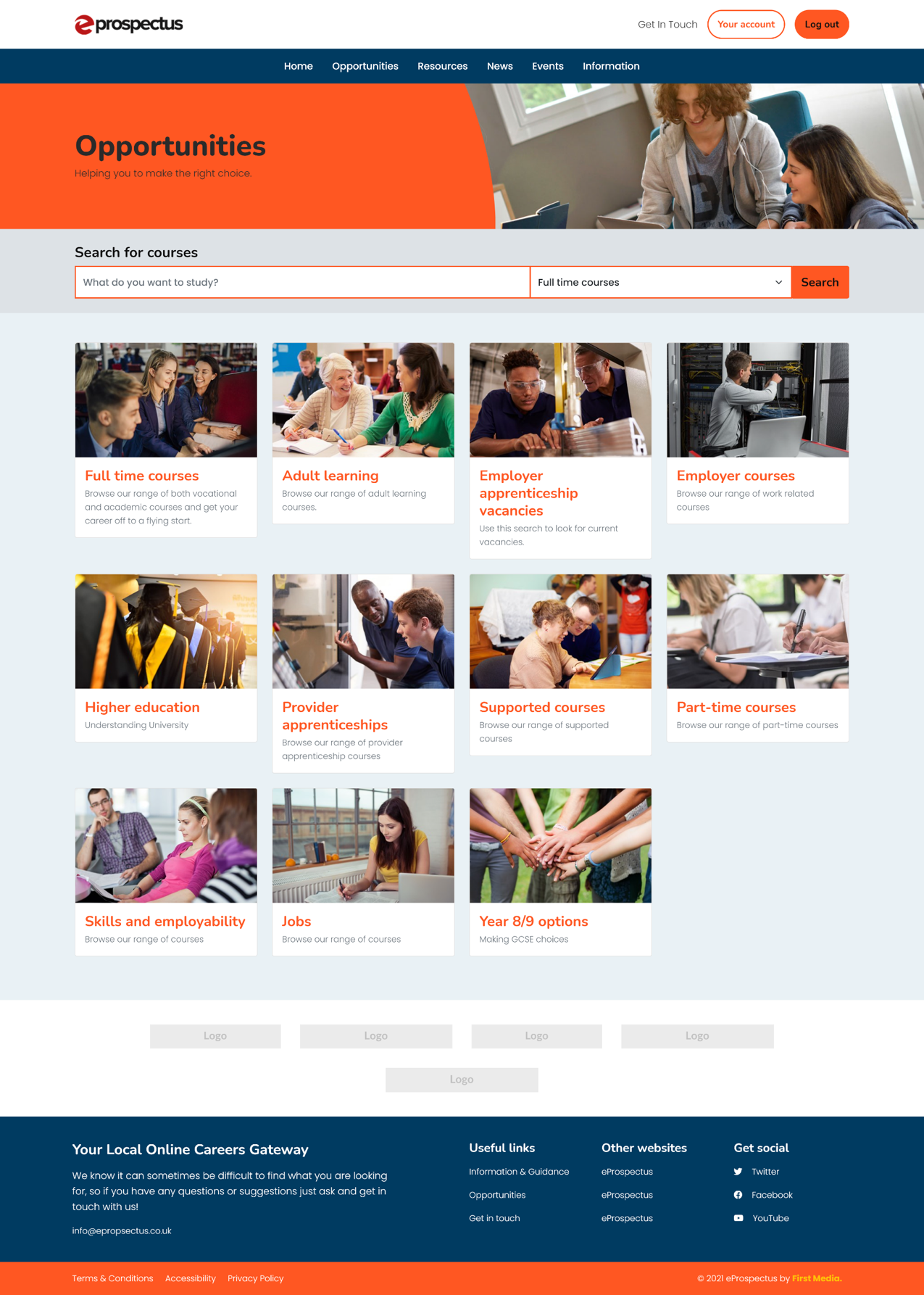 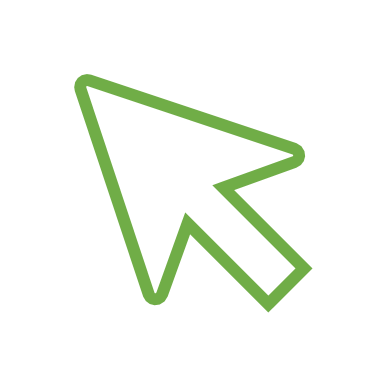 [Speaker Notes: This goes to the Opportunities section where you can choose from different types of courses.

[click] We are going to look at full time courses]
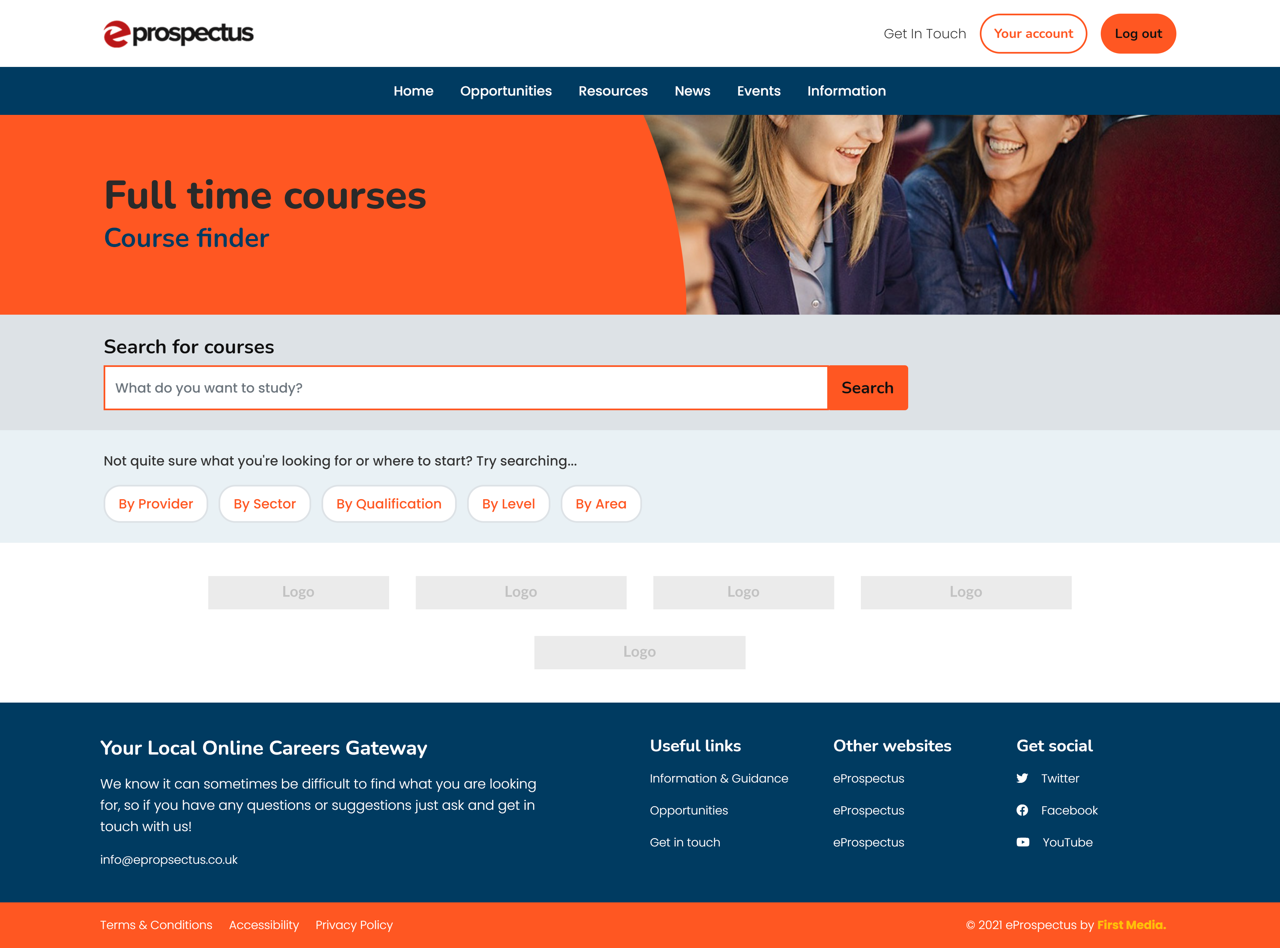 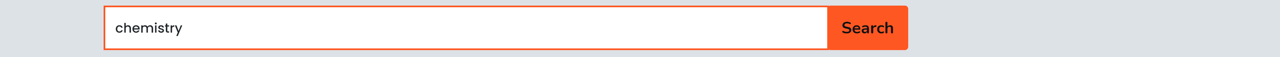 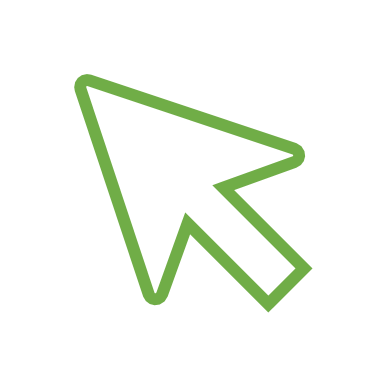 [Speaker Notes: [click] Type in the name of the subject or course you are interested in.

[click] Then click the Search button.]
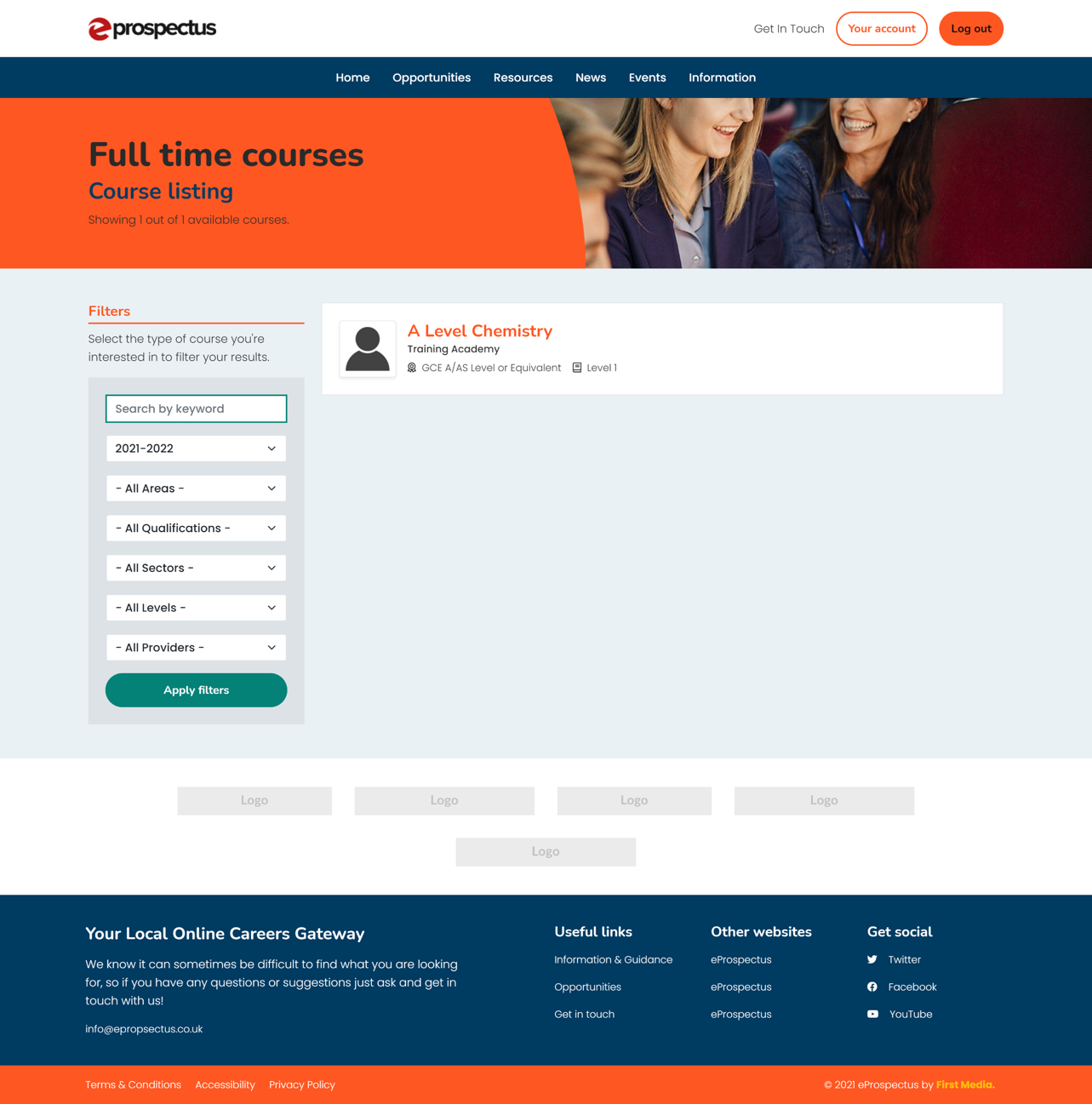 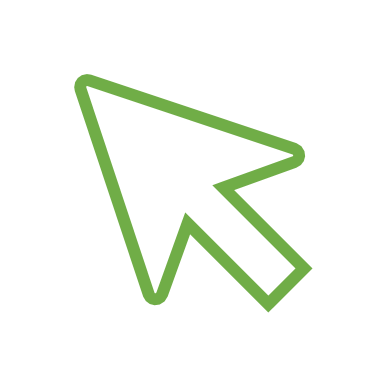 [Speaker Notes: The results page shows all the courses matching your search term.

[click] We are going to click on this course.]
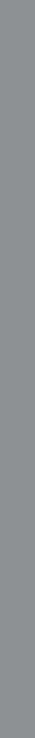 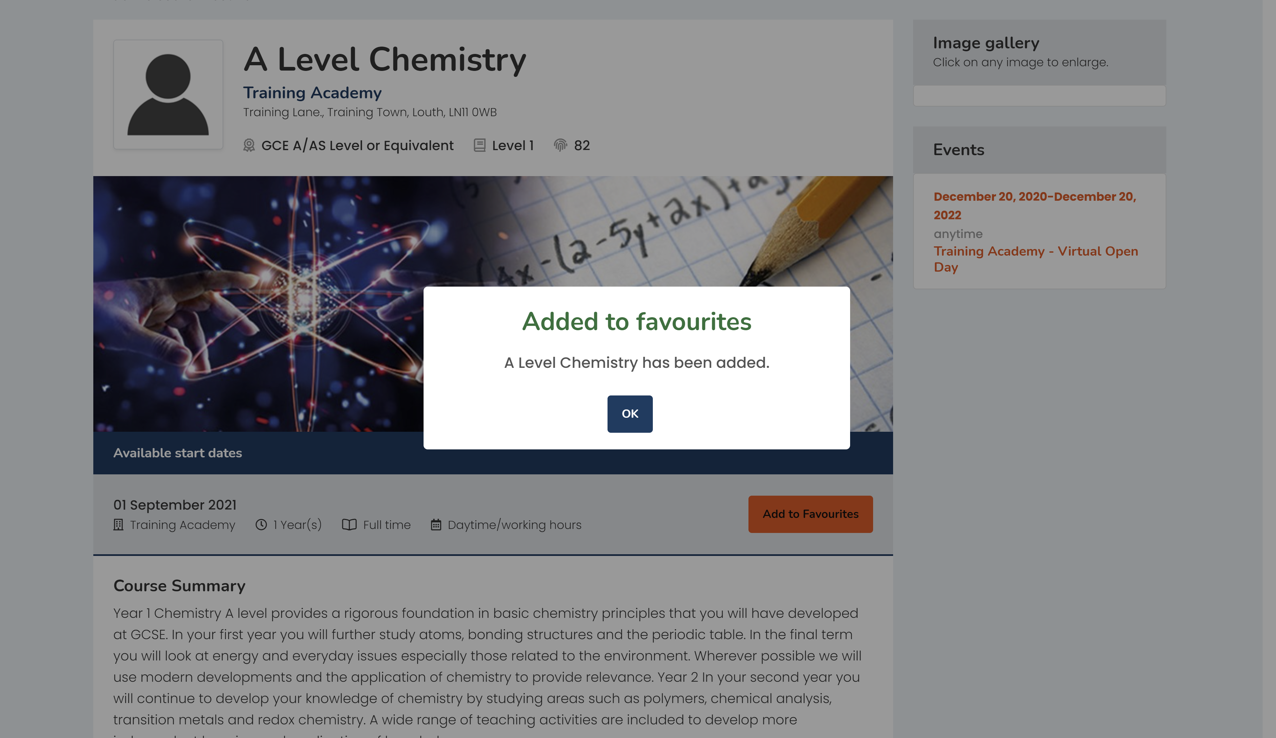 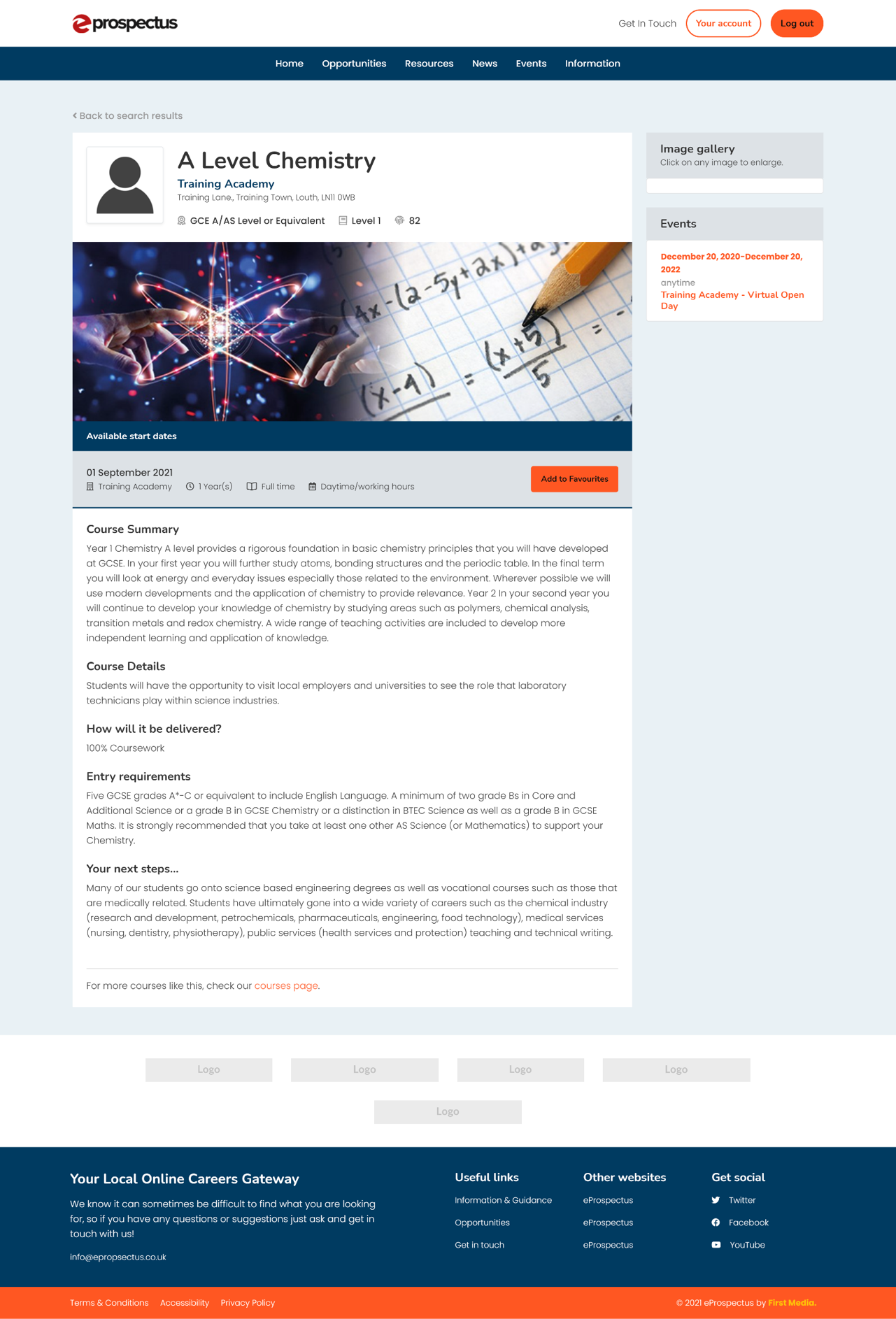 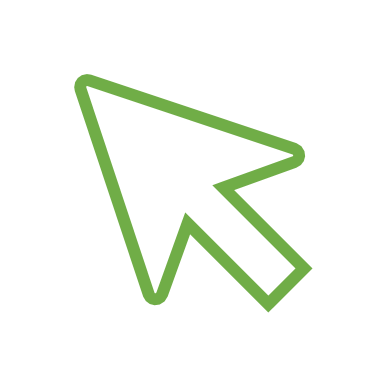 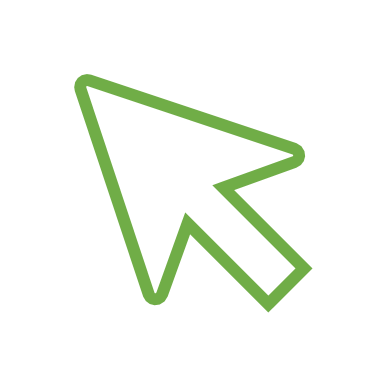 [Speaker Notes: This shows the information for the course, if it is what you are looking for then add it to your favourites.

[click] To do this click the Add to Favourites button.

[click] A confirmation pops up

[click] Click OK to close it. [click]]
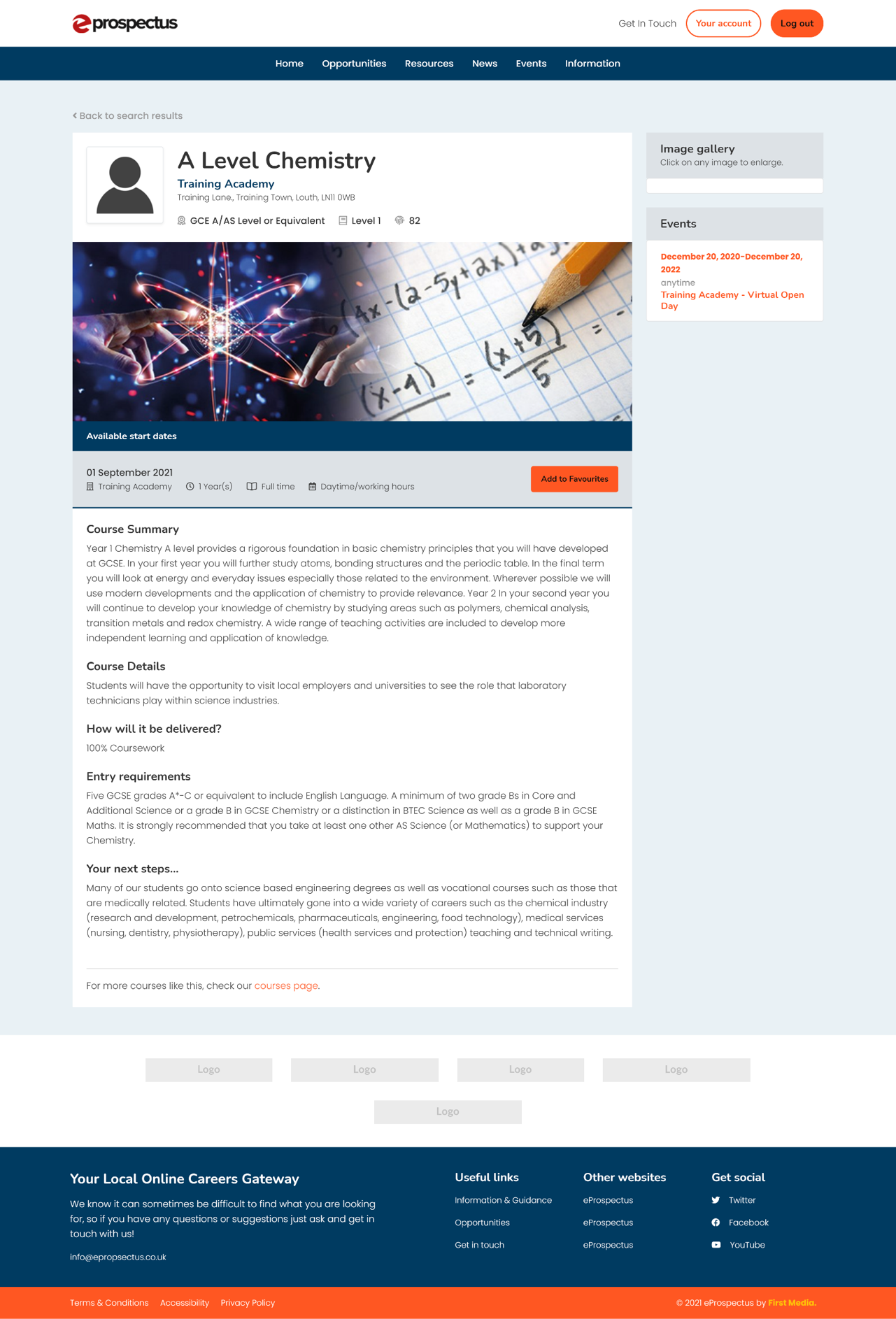 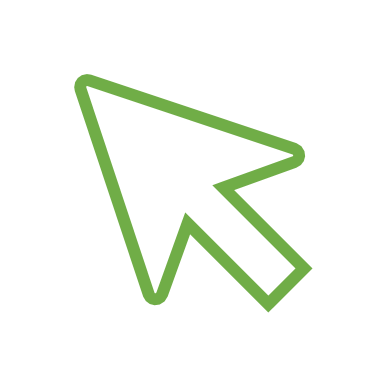 [Speaker Notes: You should do this for all the courses you are interested in.

[click] Now we are going to go back to our account page.]
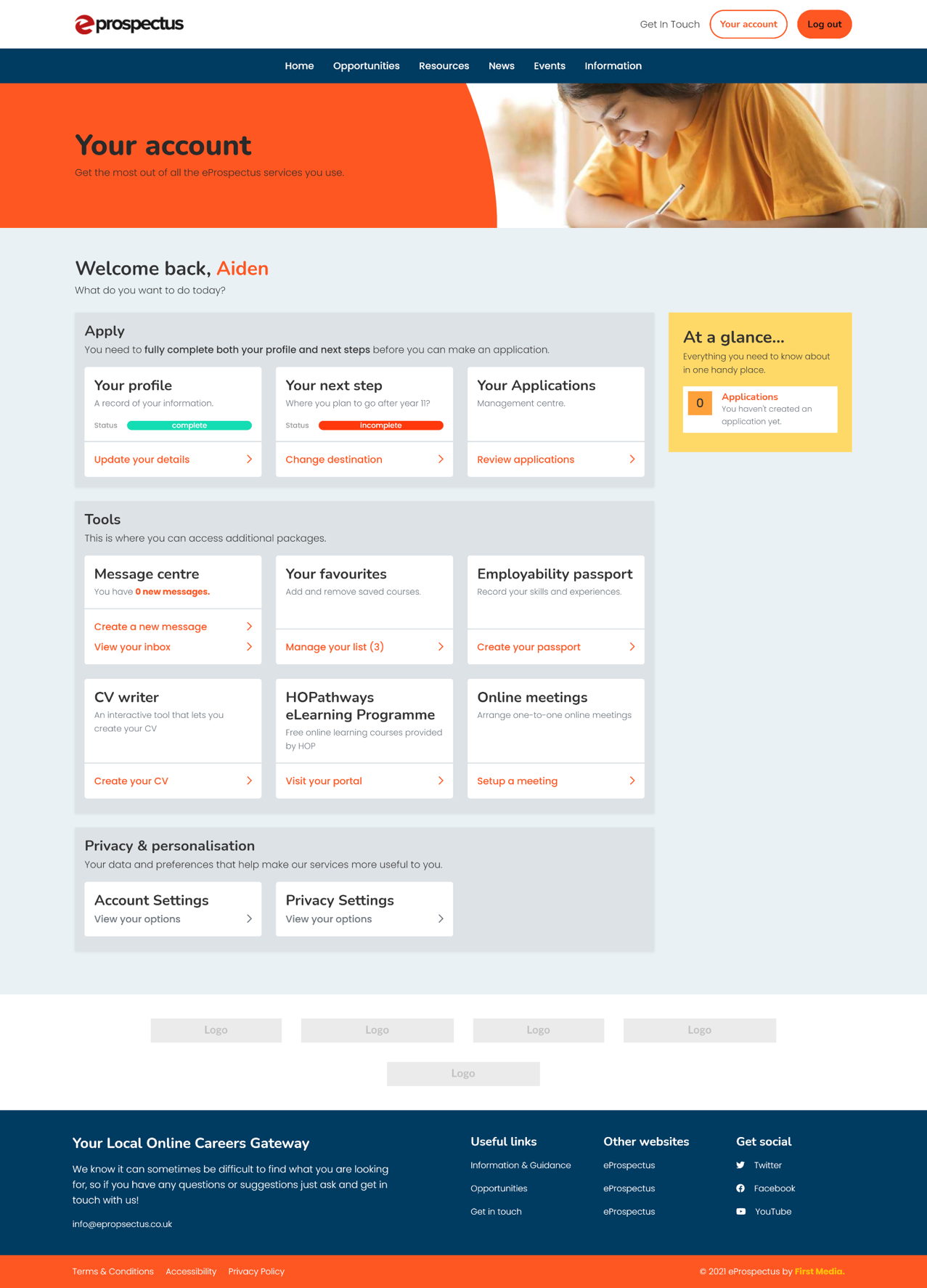 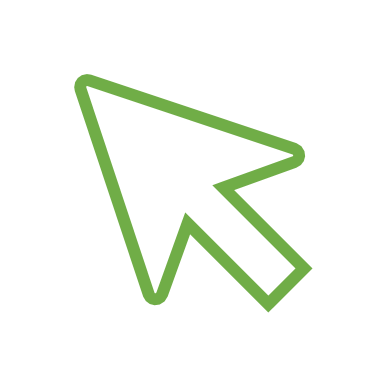 [Speaker Notes: [click] Now lets make an application, click the Applications button.]
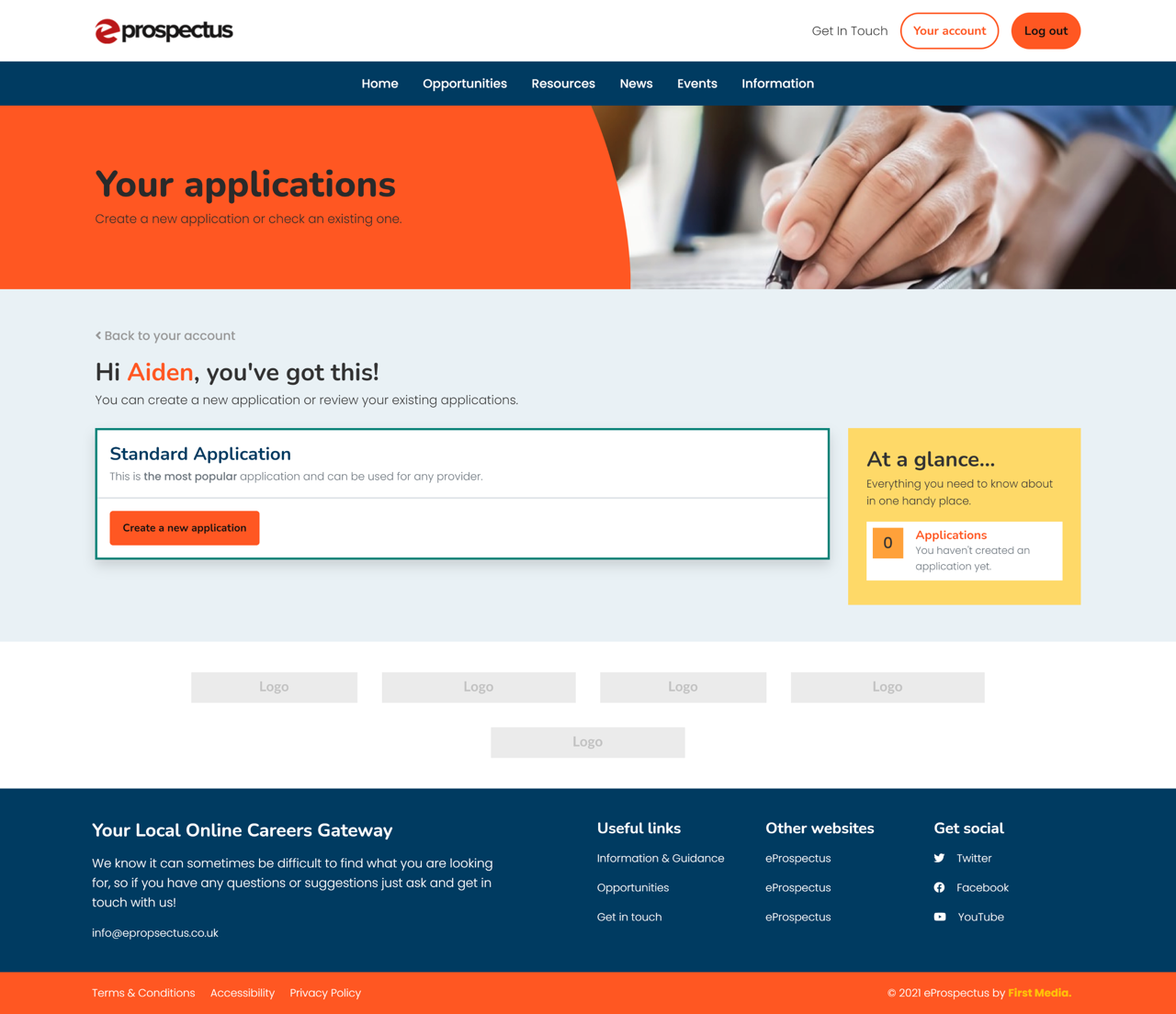 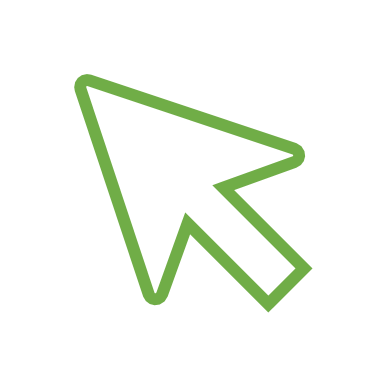 [Speaker Notes: [click] click the Create a New Application button.]
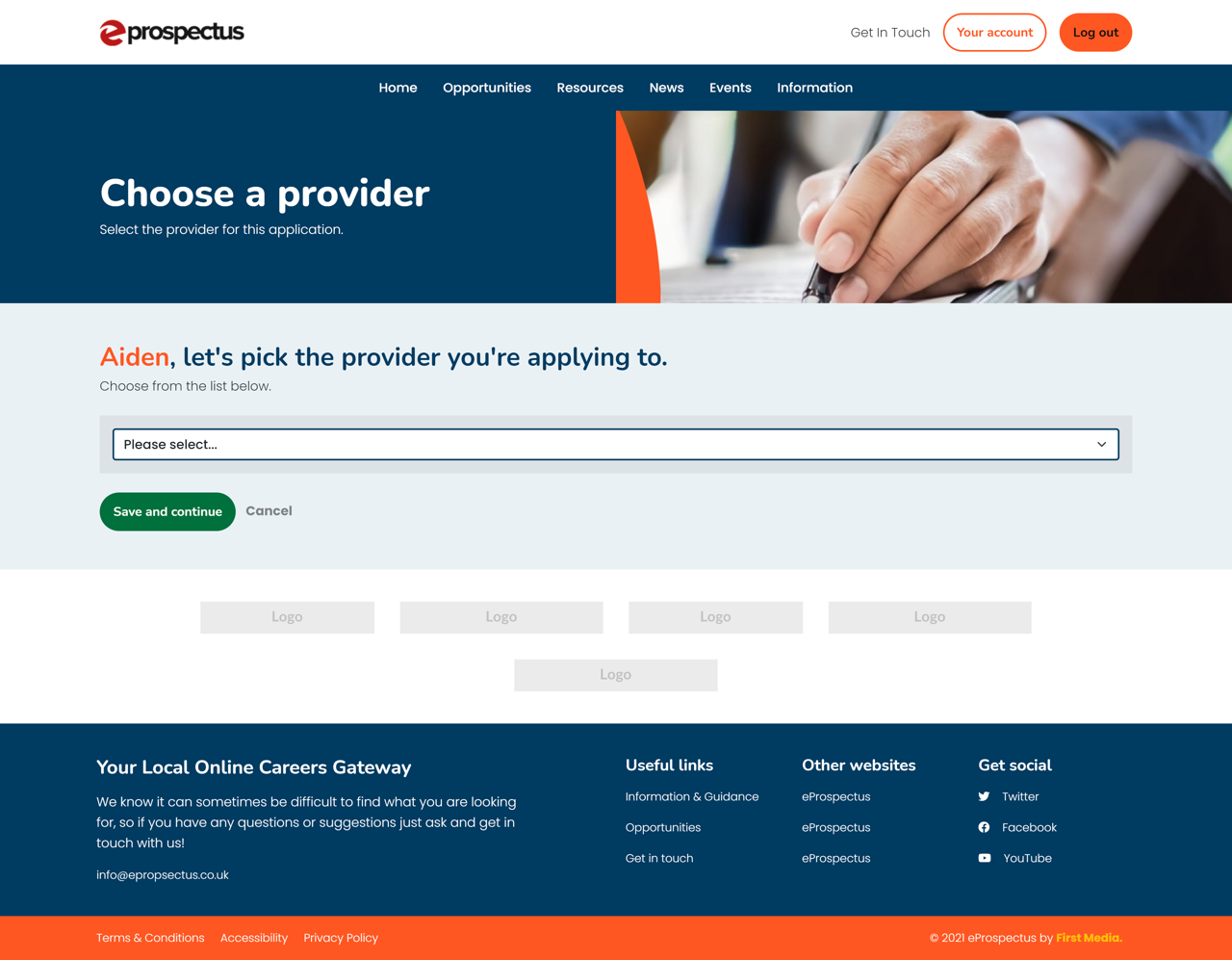 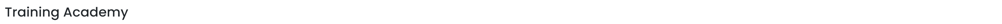 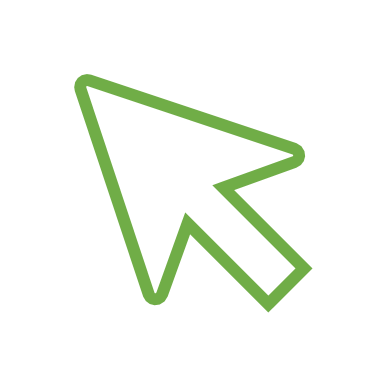 [Speaker Notes: We need to choose which provider the application will be for [click] 

[click] then click Save and Continue]
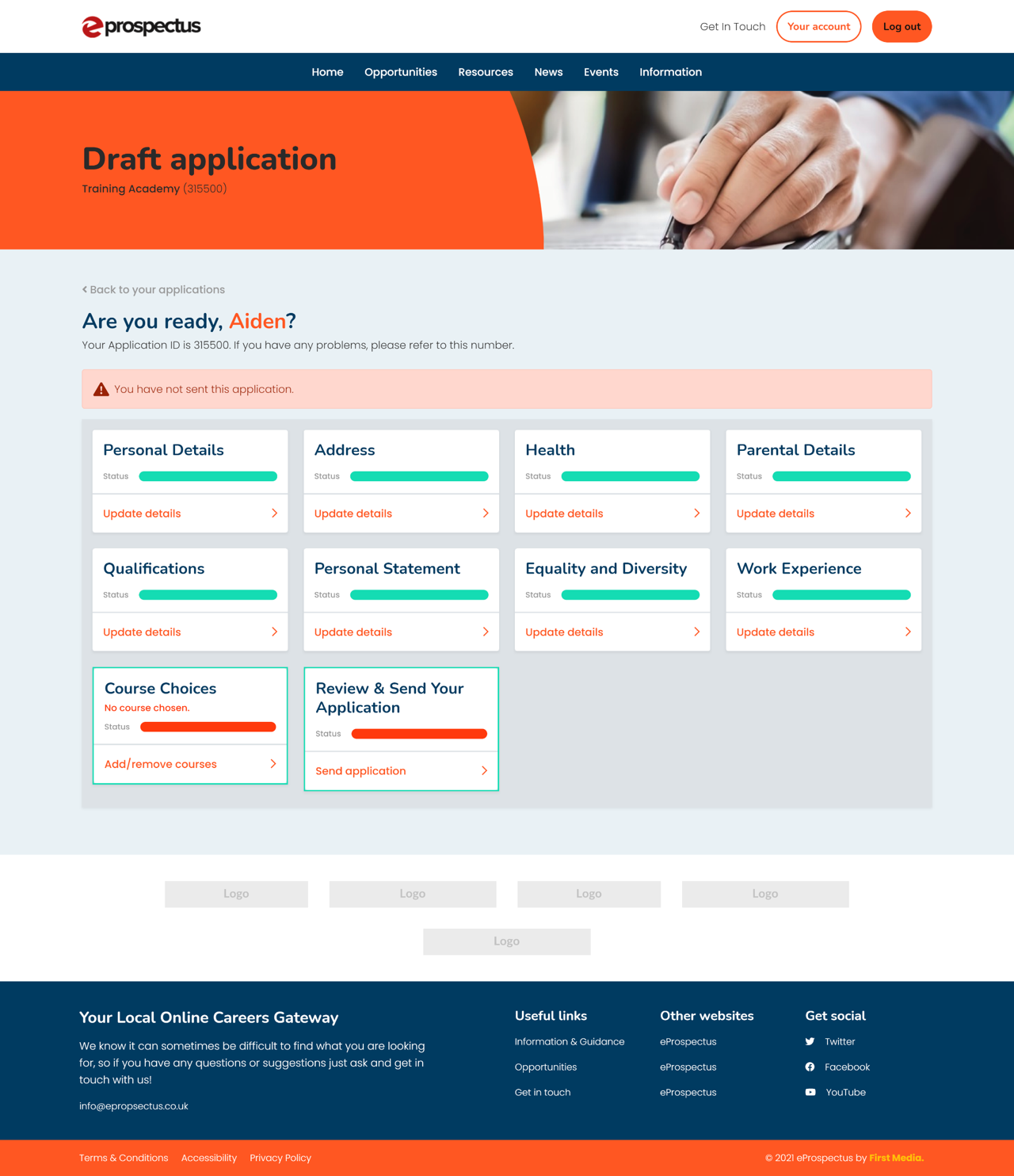 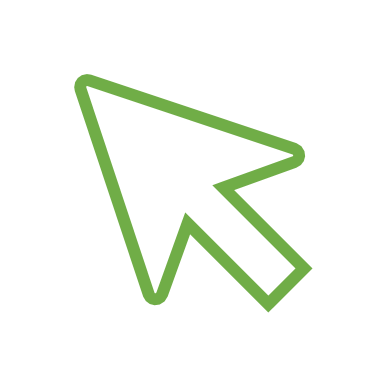 [Speaker Notes: You can see it has copied our profile to this application.

[click] We need to add our course choices.]
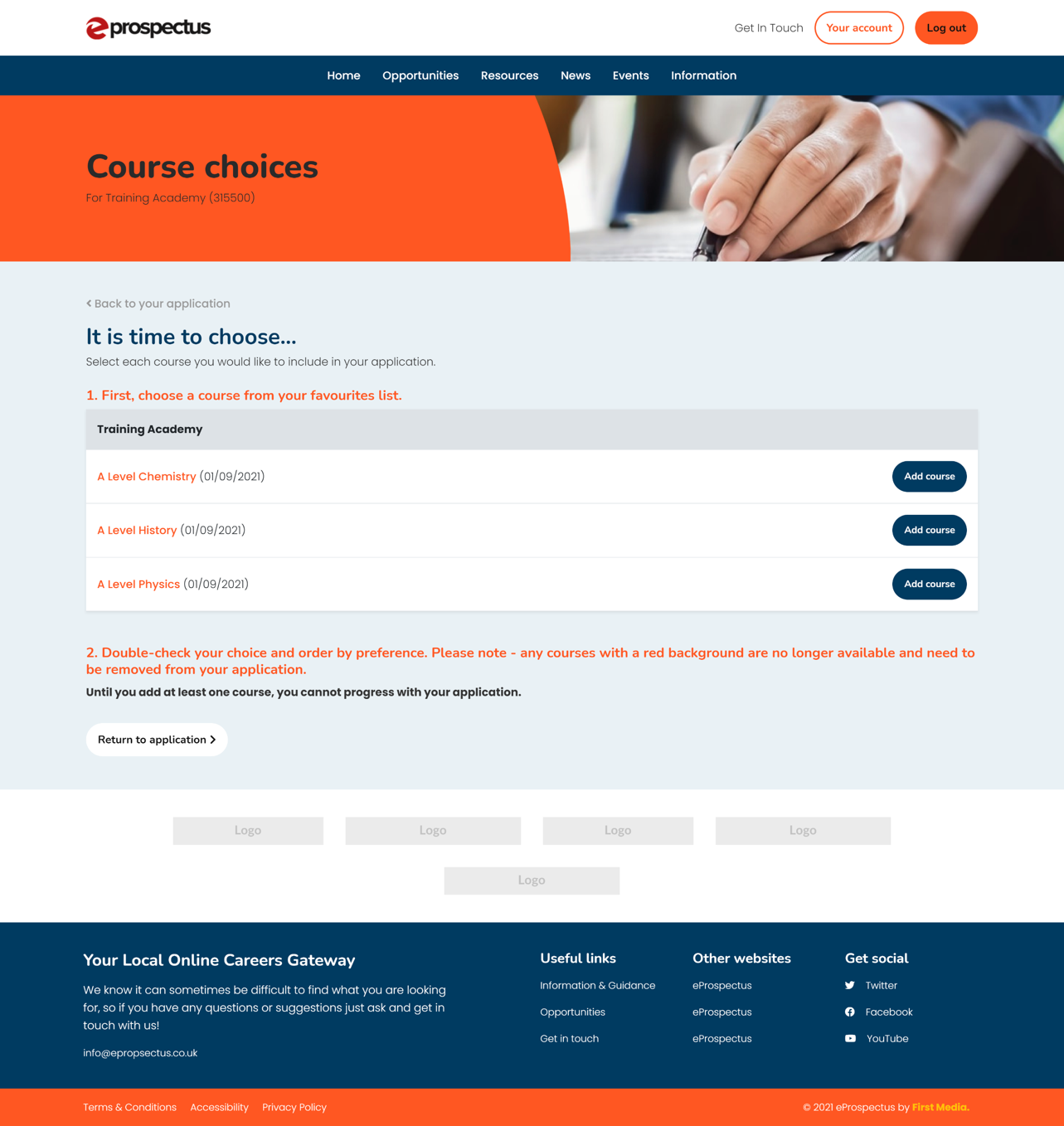 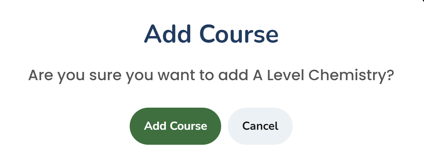 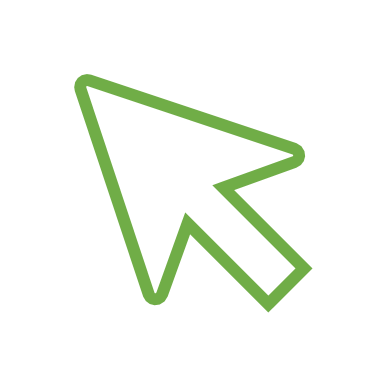 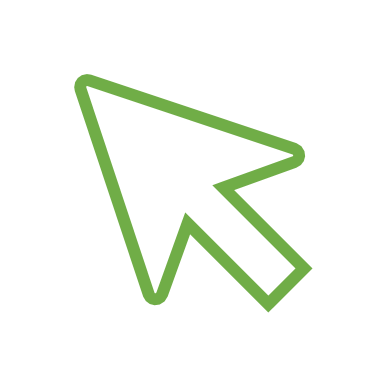 [Speaker Notes: You can see our favourites listed.

[click] We are going to add the first one to our application. 

[click] Click the Add Course button

[click] Click the confirmation]
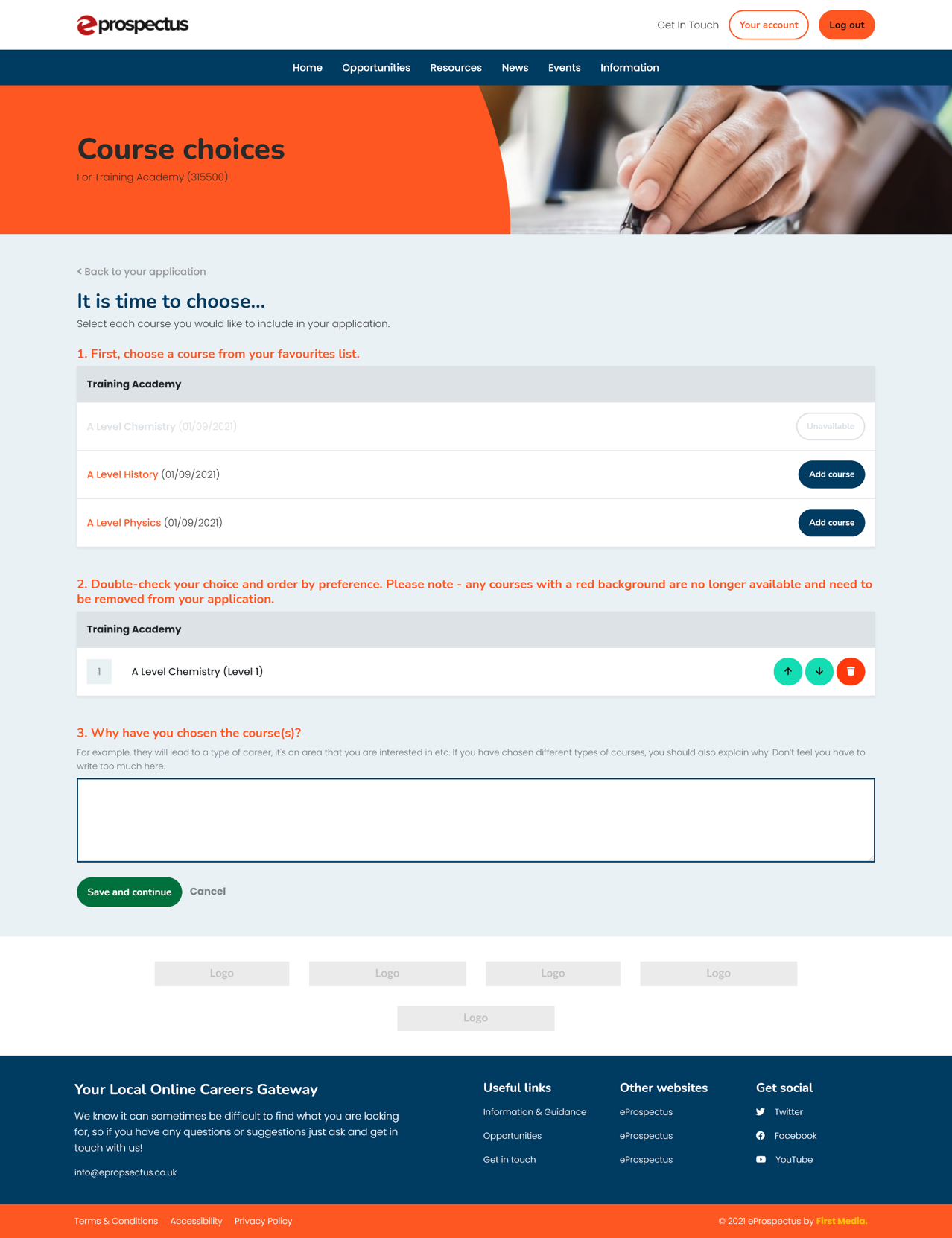 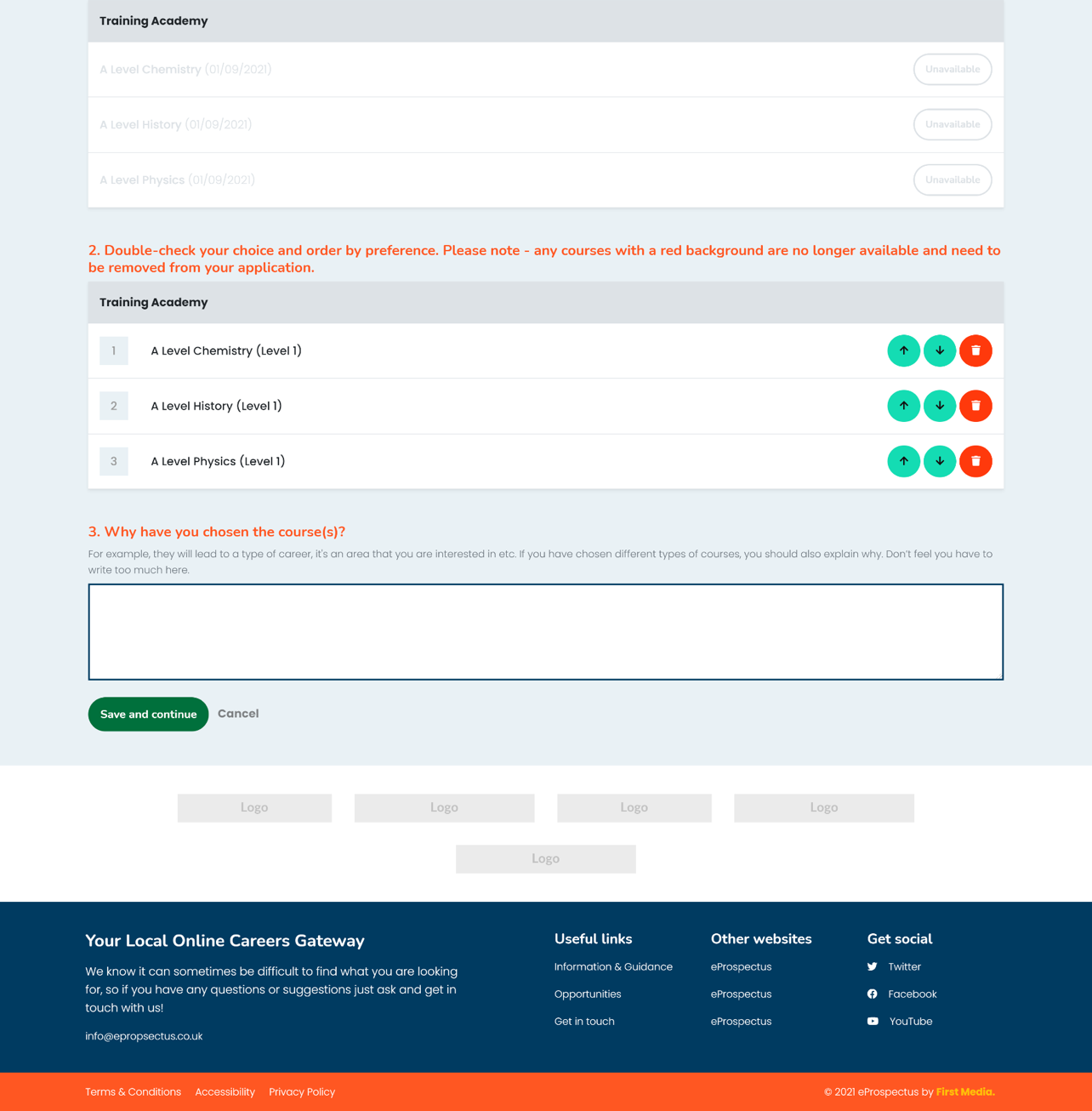 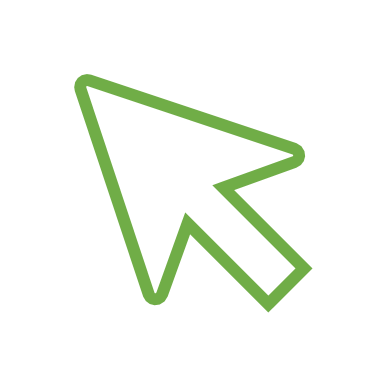 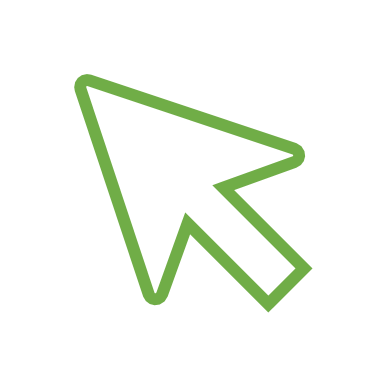 [Speaker Notes: You can see it has added the course

[click] Now add the other two in the same way

[click] We now have all three added

[click] We want to show that History is our first preference

[click] So we click the up arrow on this line

[click] History is now at number 1]
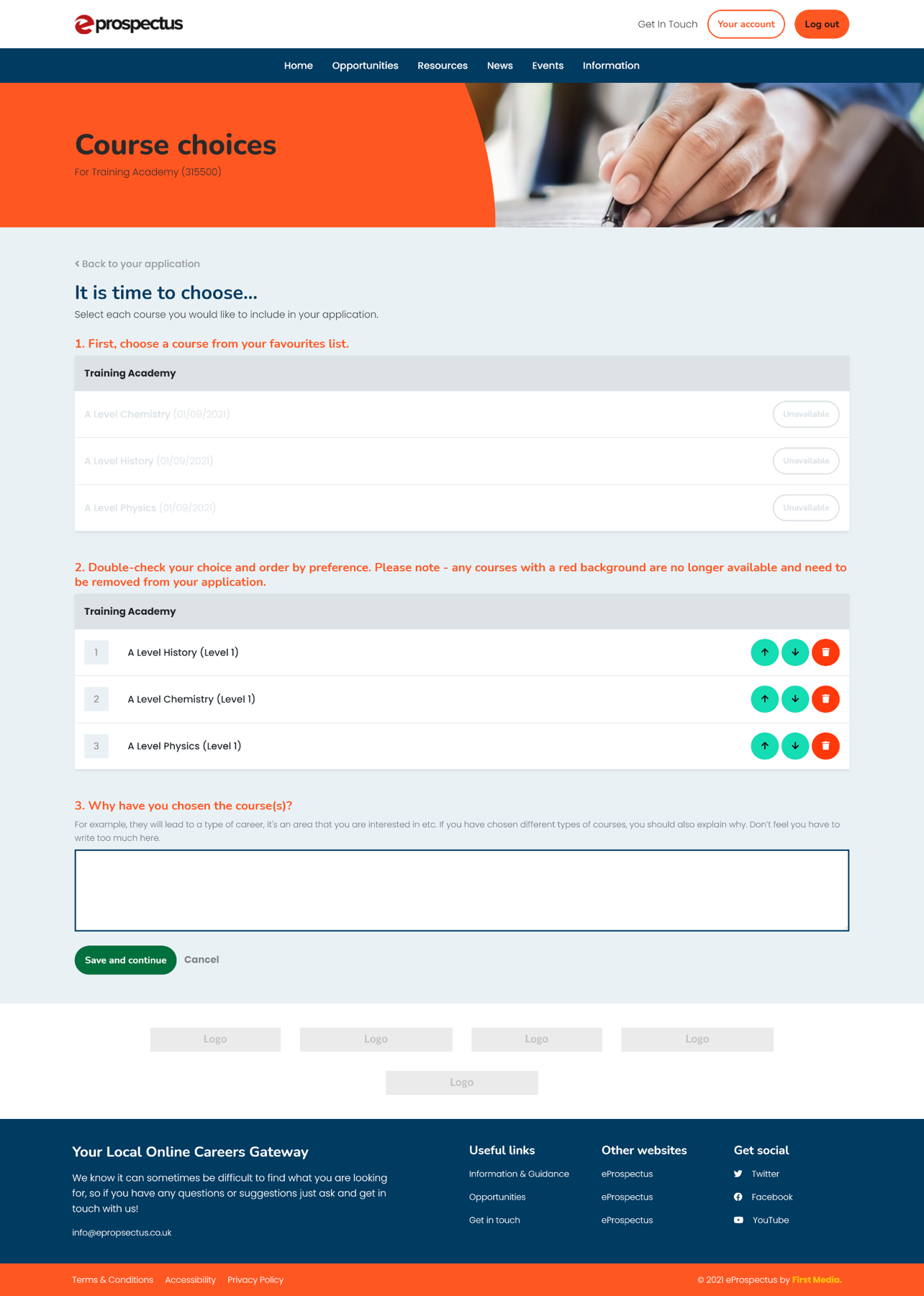 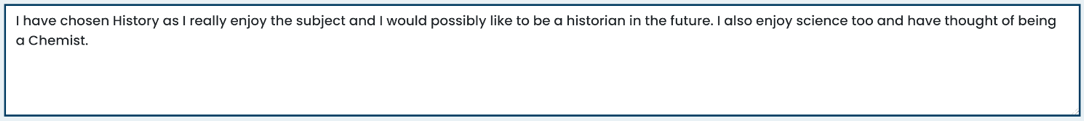 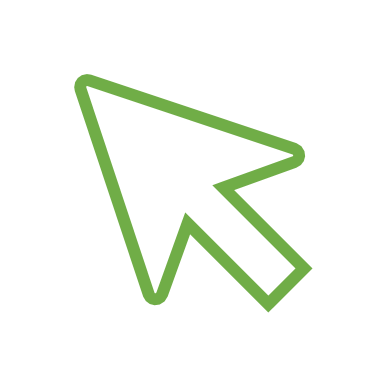 [Speaker Notes: [click] Next we need to enter some text about why you want to do these courses or study with this provider.

[click]  Add your text

[click] Then click the Save and Continue button.]
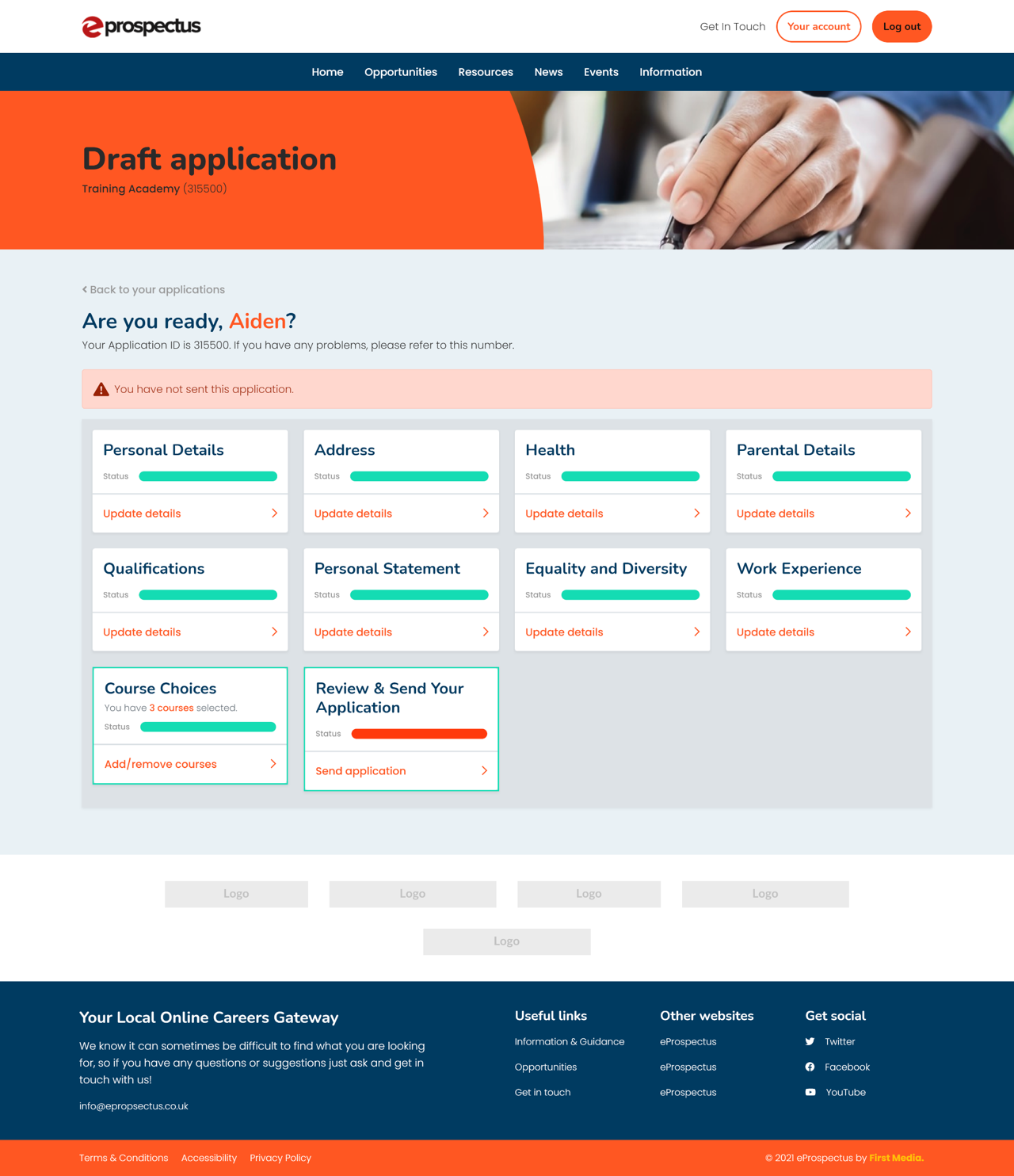 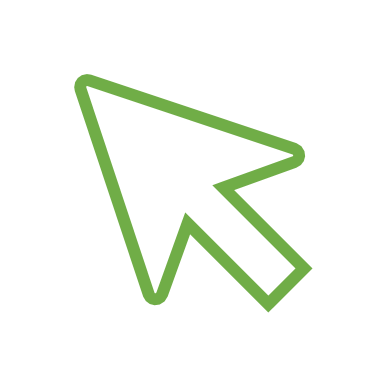 [Speaker Notes: [click] Just one step left]
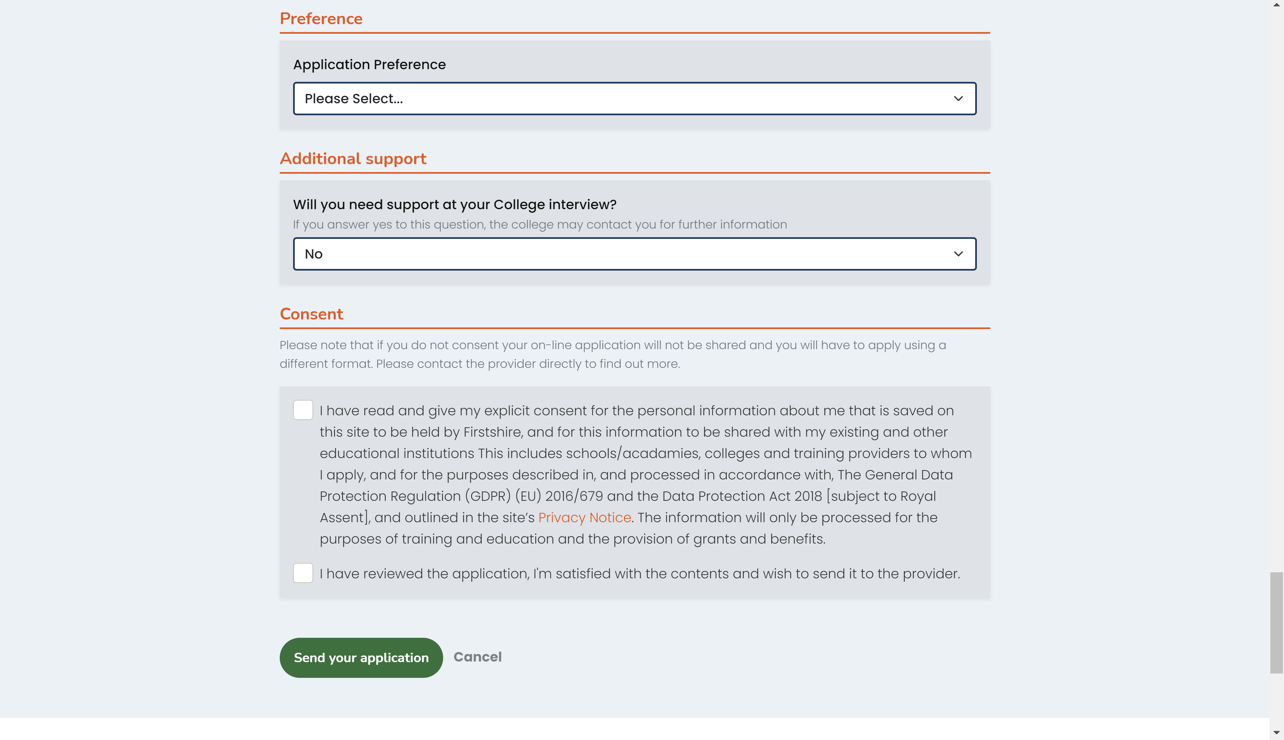 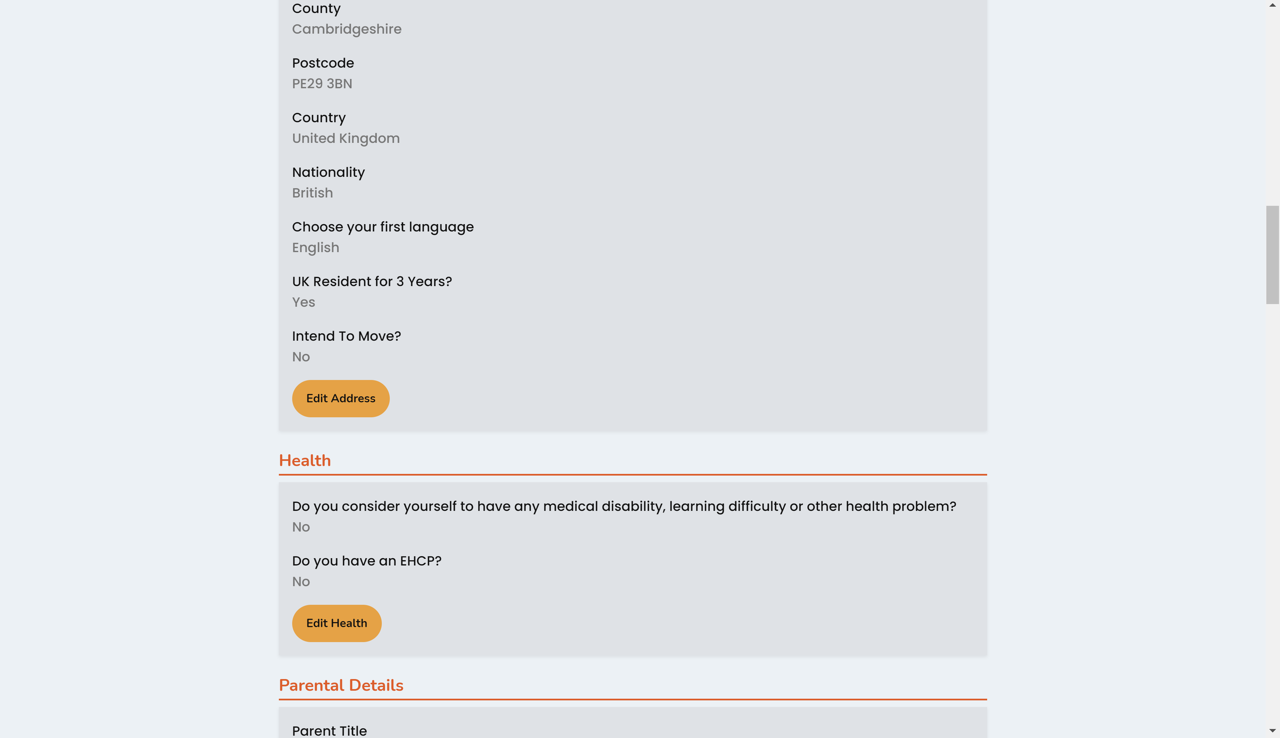 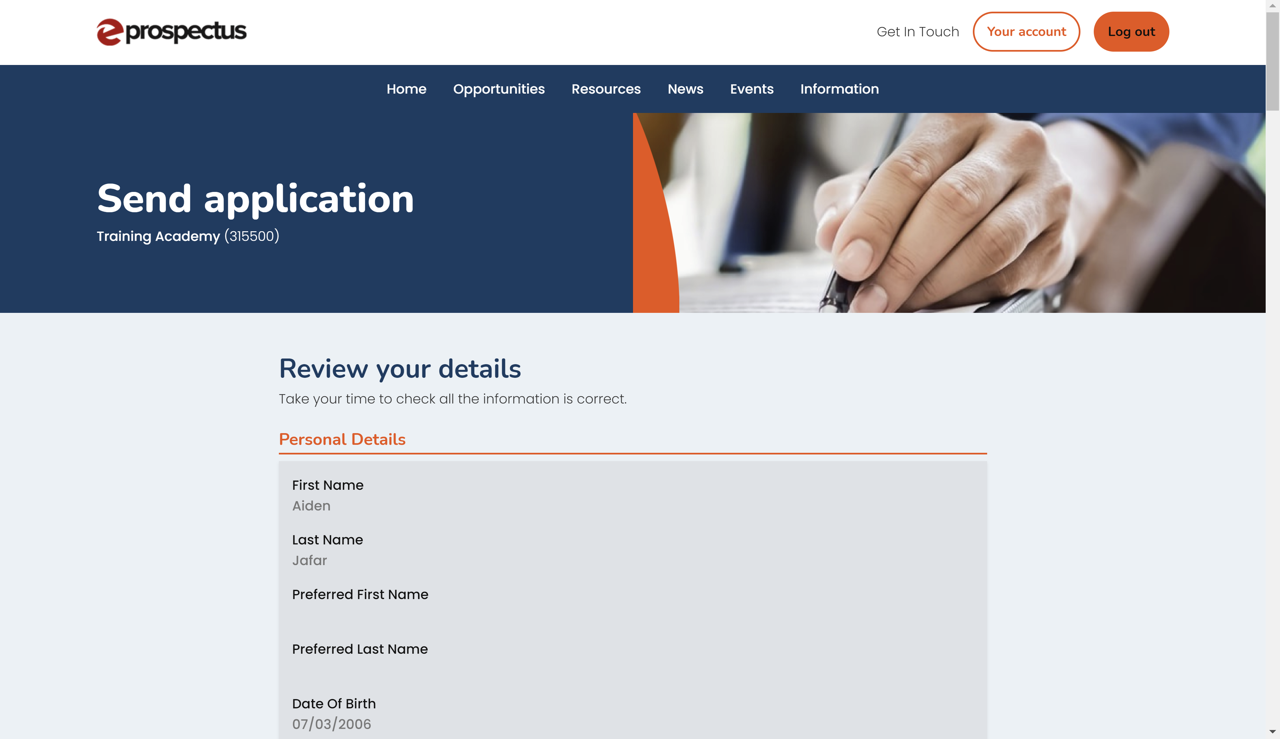 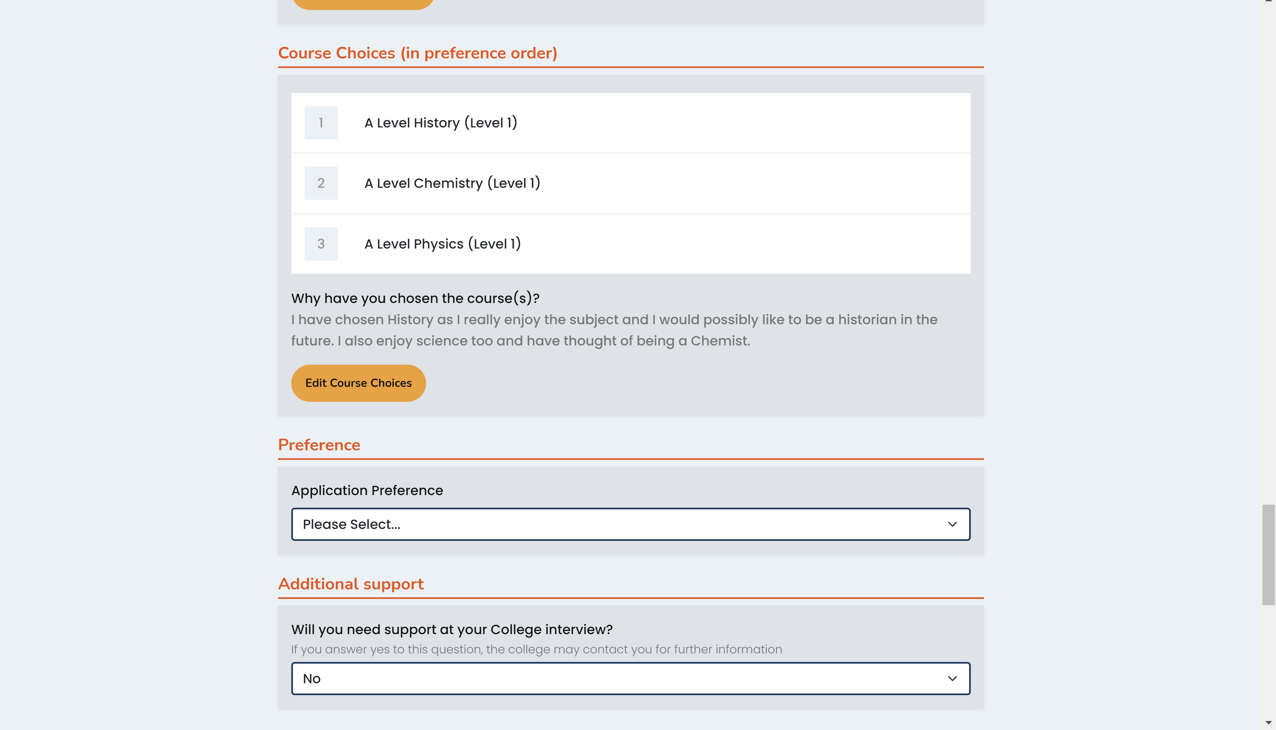 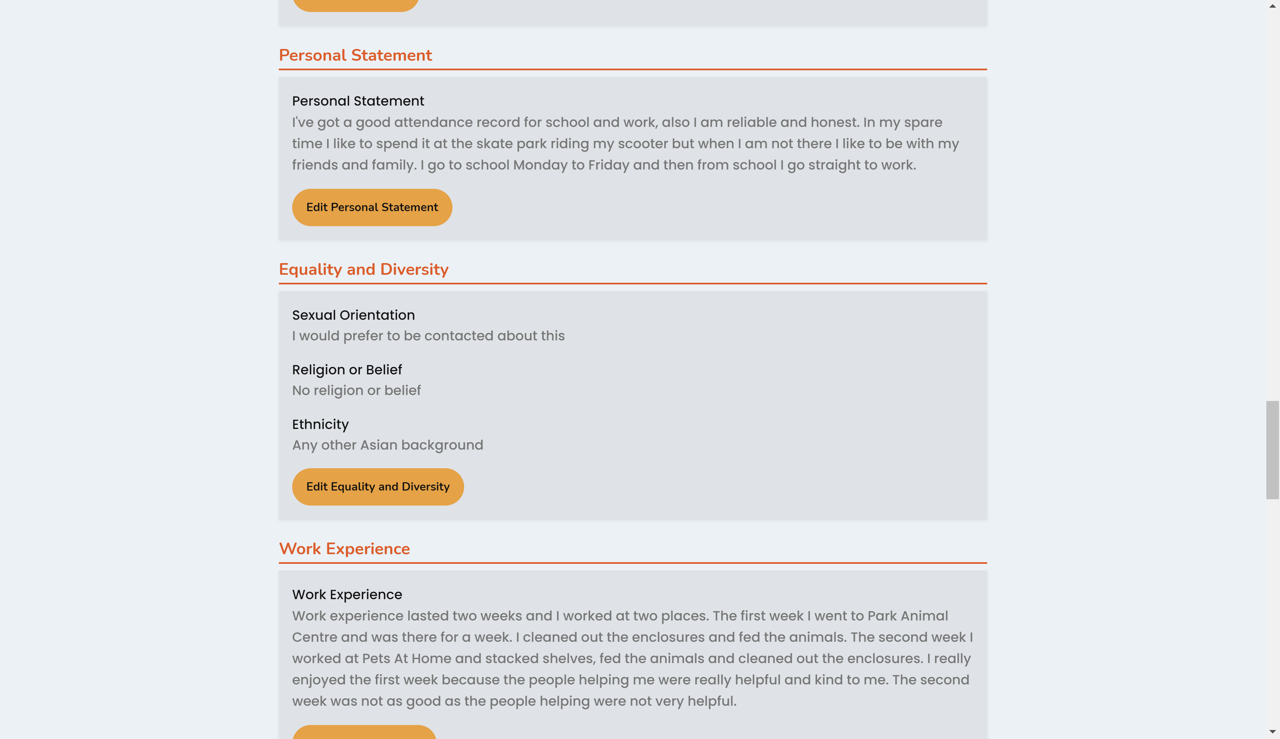 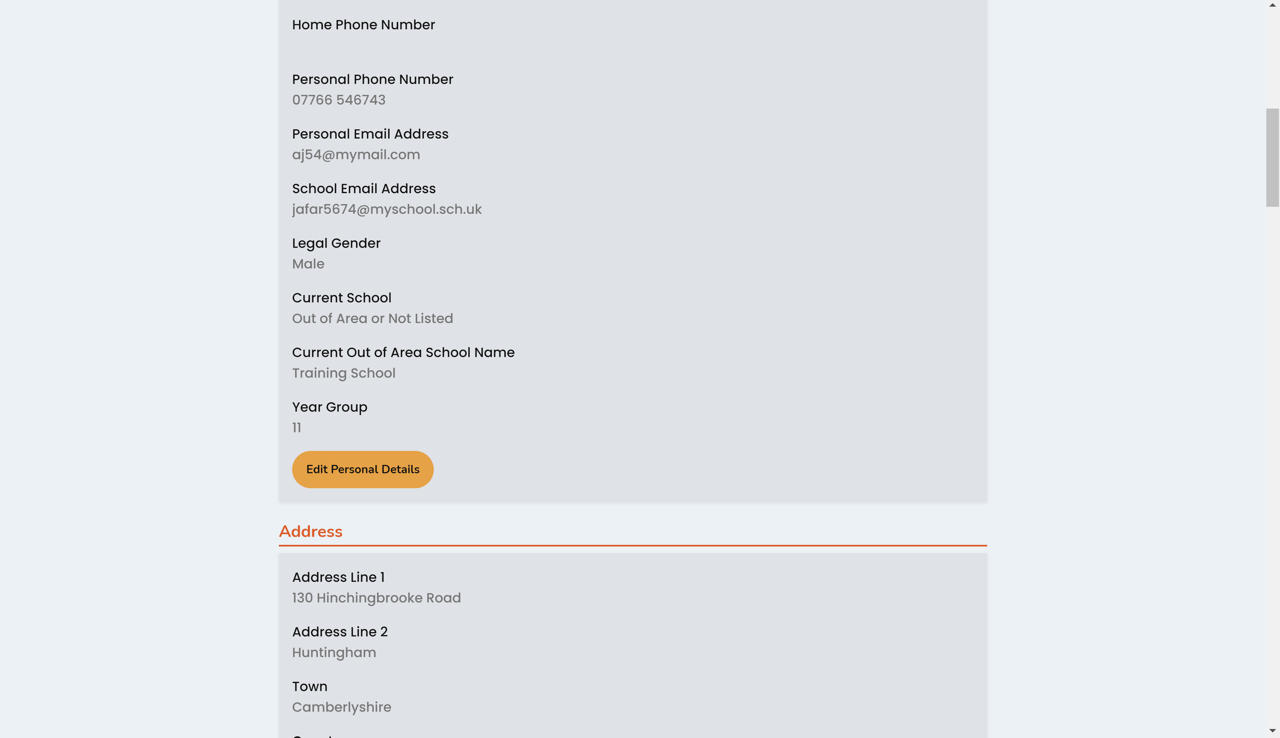 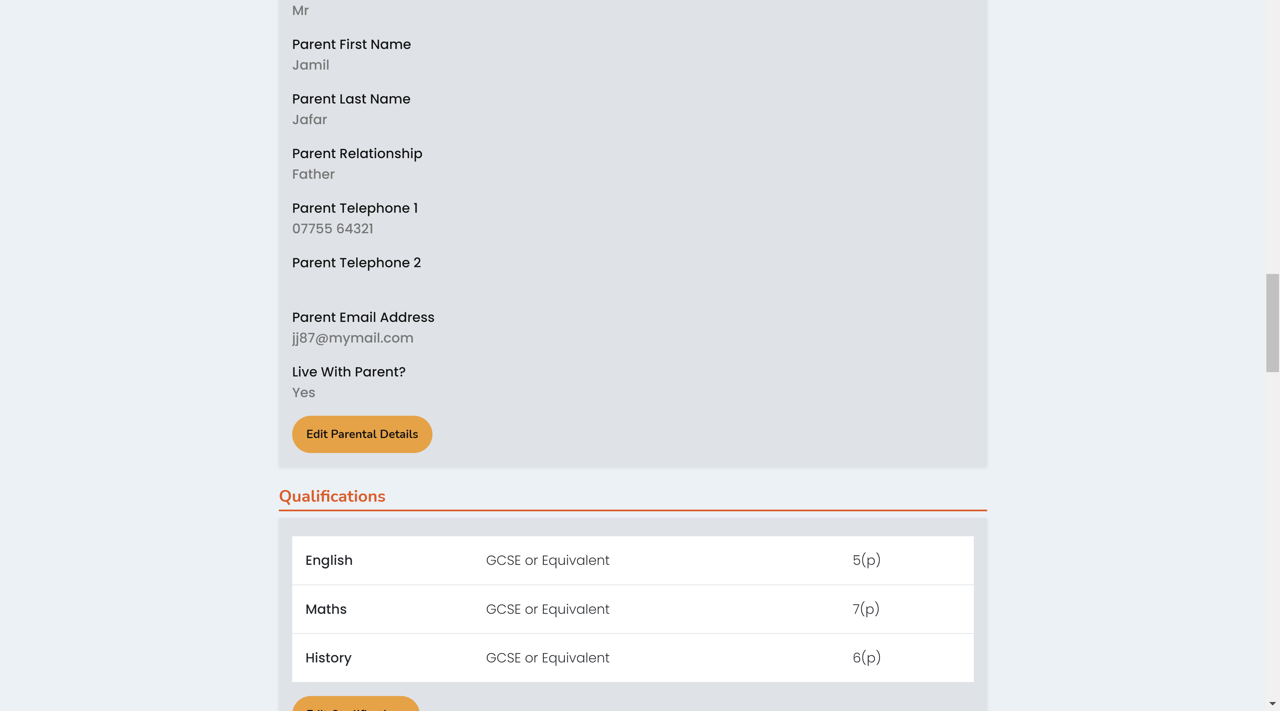 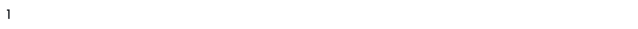 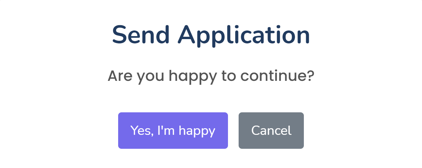 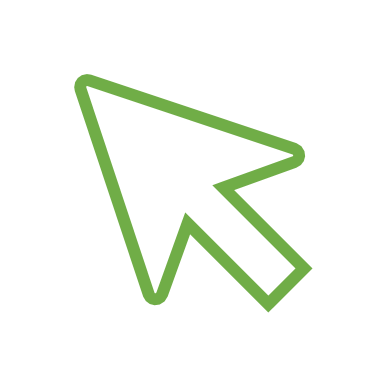 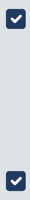 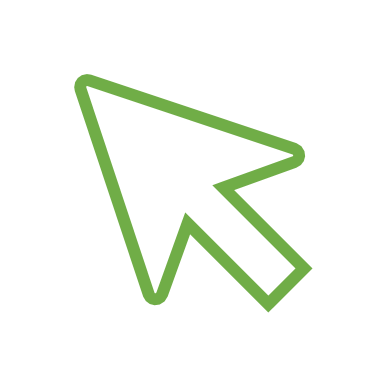 [Speaker Notes: This page allows you to review your whole application. Work your way down and use the links in each section if you want to make any changes.

[click] Otherwise scroll to the bottom and answer the questions

[click] Firstly choose the preference for this application

[click] We will choose first on this occasion

If you need any help at your meeting with the provider select yes from the list.

[click] Finally you need to confirm you are happy for your data to be shared with the provider.

[click] Click the send button [click] 

[click] Then confirm you are happy to continue]
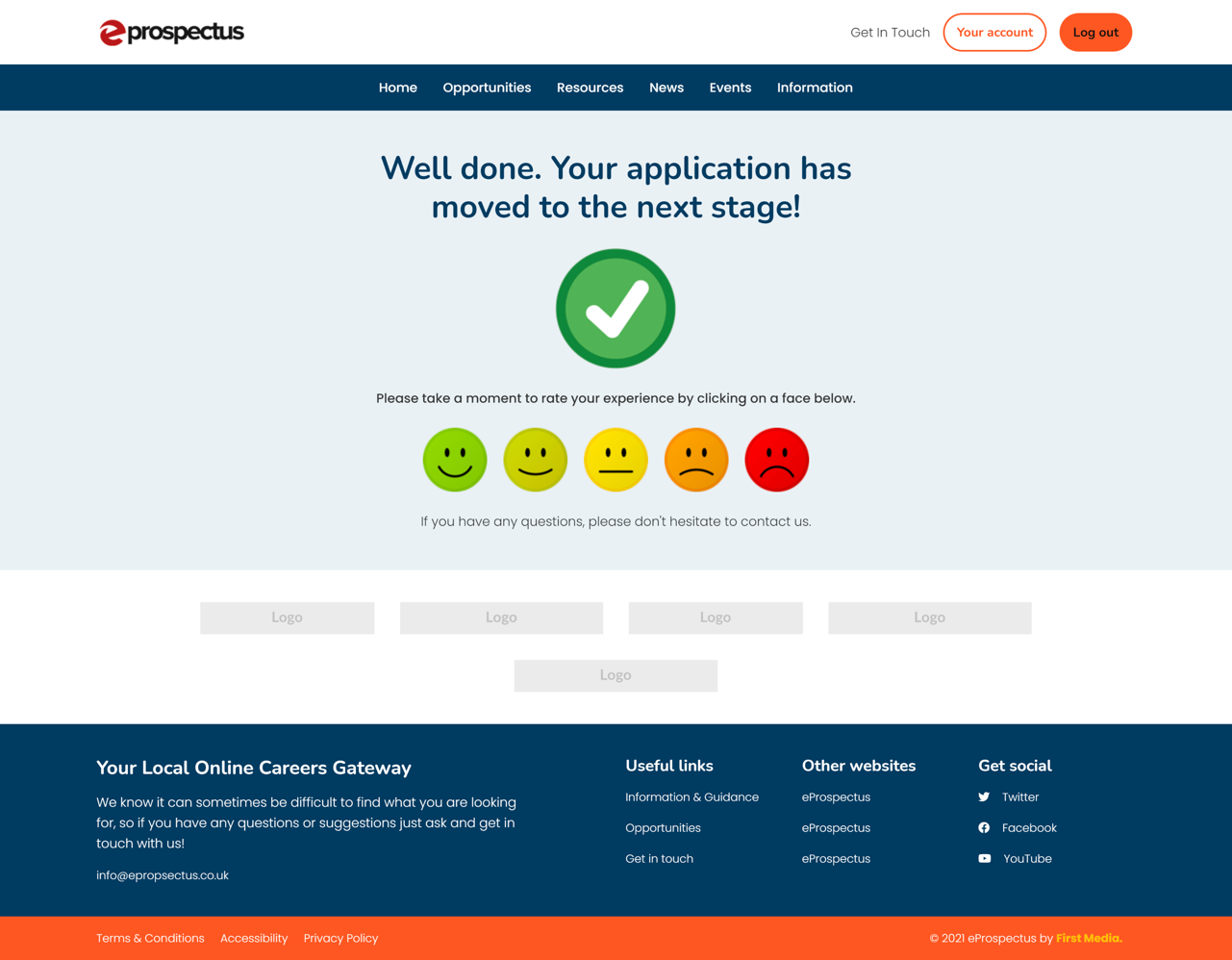 [Speaker Notes: All done.

Click on a Smiley face to rate your experience]
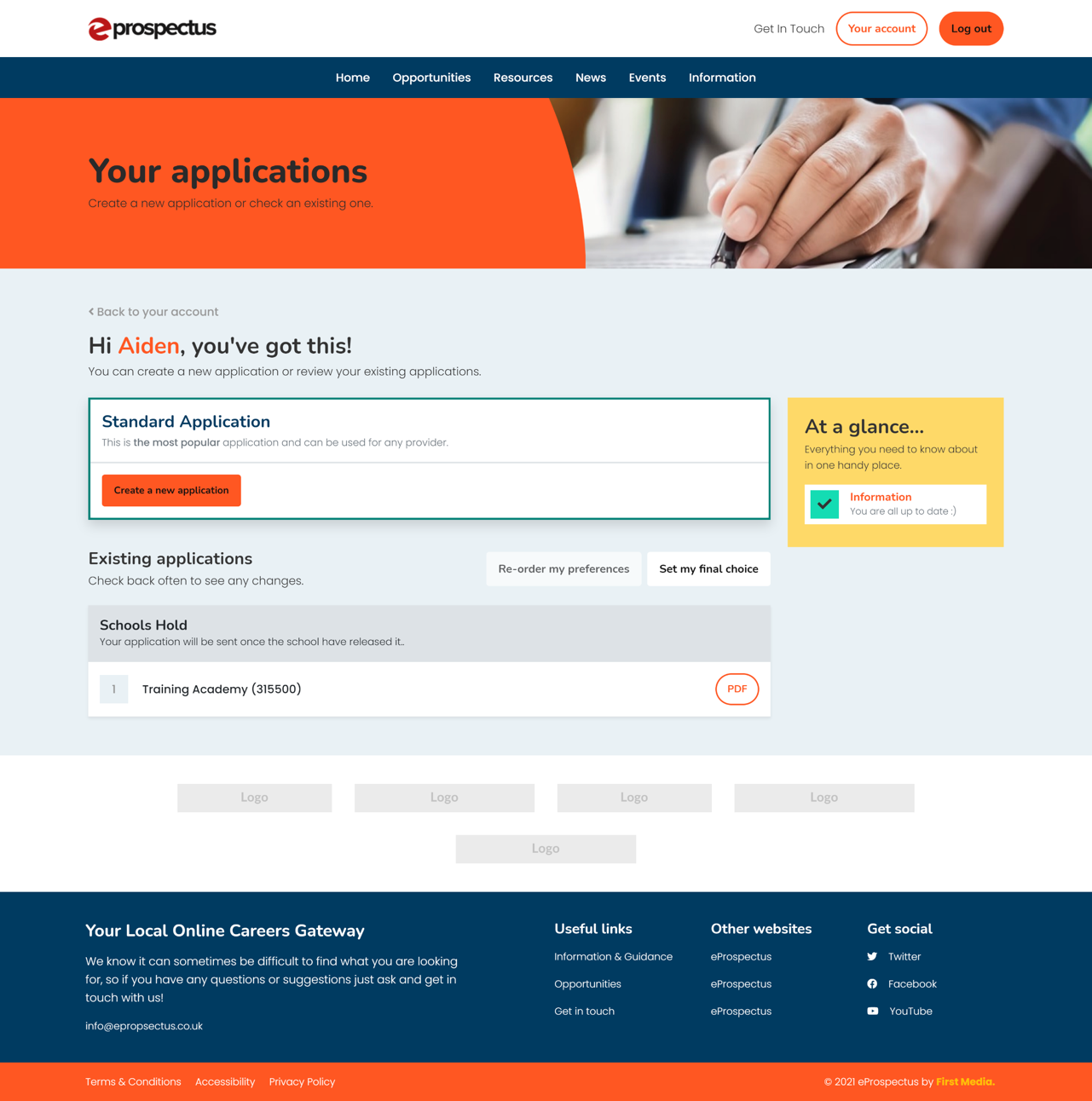 [Speaker Notes: No Reference version

[click] Your account page shows the status of your application. You will get an email notification when your application status changes and you can return here to see it.]
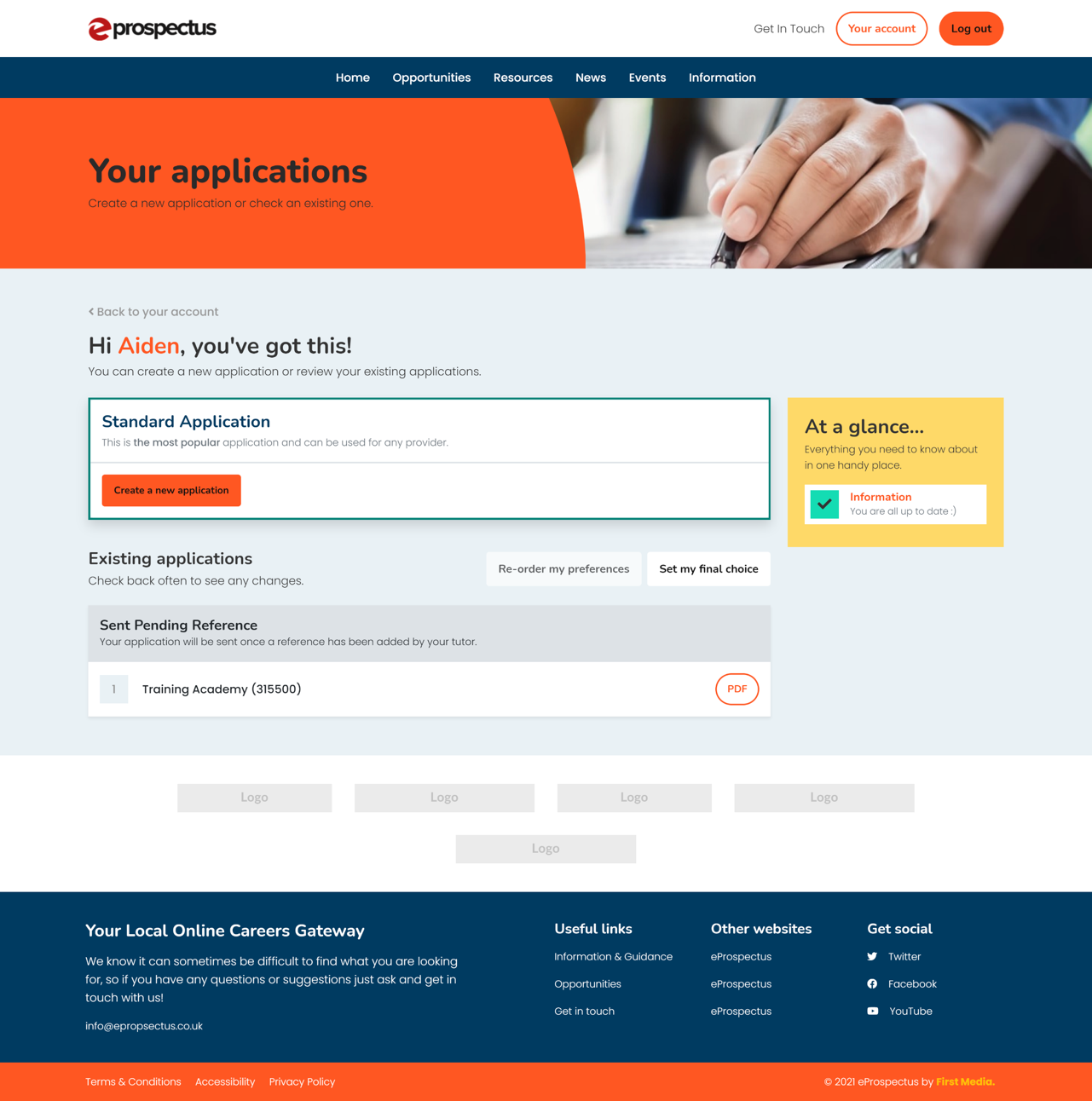 [Speaker Notes: [click] Your account page shows the status of your application. You will get an email notification when your application status changes and you can return here to see it.]
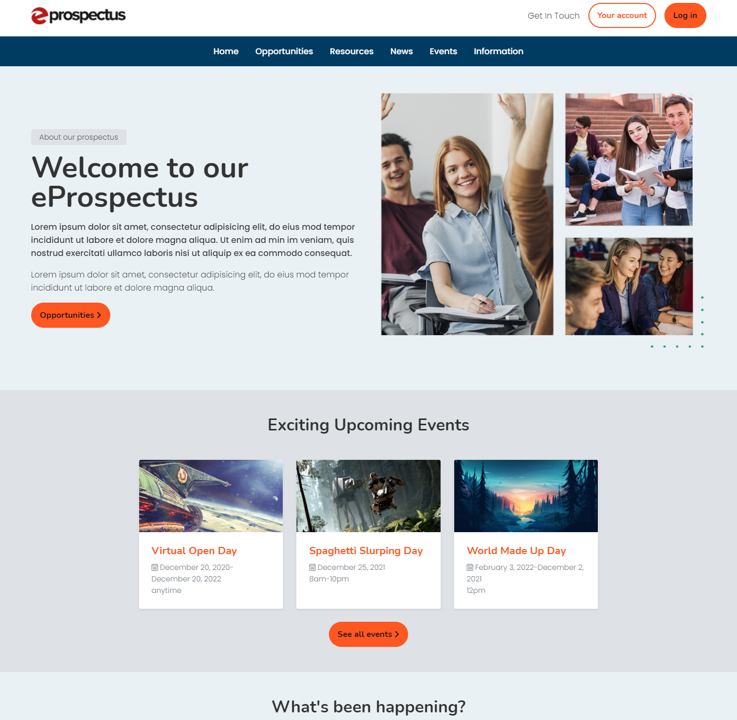 How to Search & Apply
Guide for Learners v2.0